Традиционные номинации
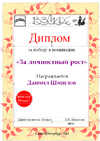 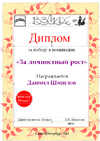 Частной школы
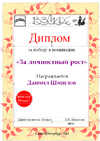 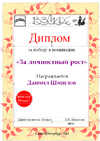 «Взмах»
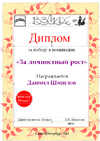 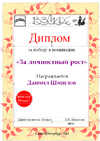 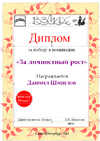 2012
Самый громкий
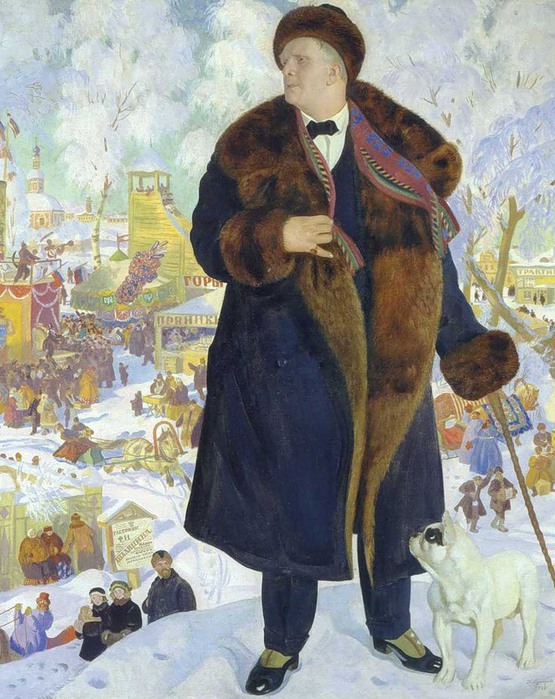 Самый громкий
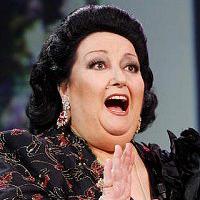 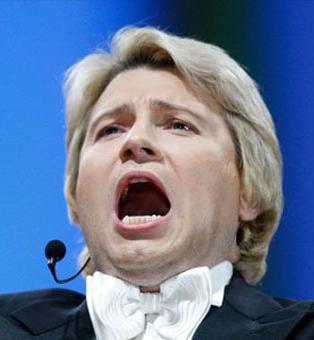 Самый громкий
номинанты
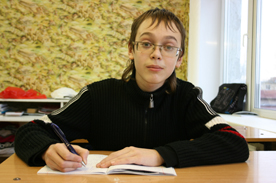 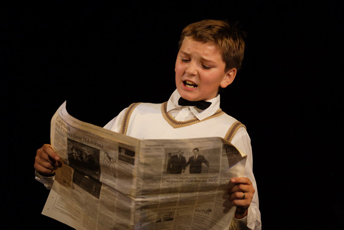 Смирнов Иван
Нагорняк Александр
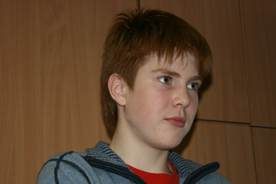 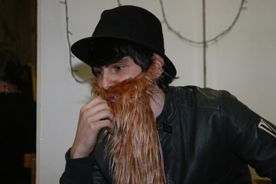 Ковалев Александр
Гончаров Максим
Самый громкий
победитель
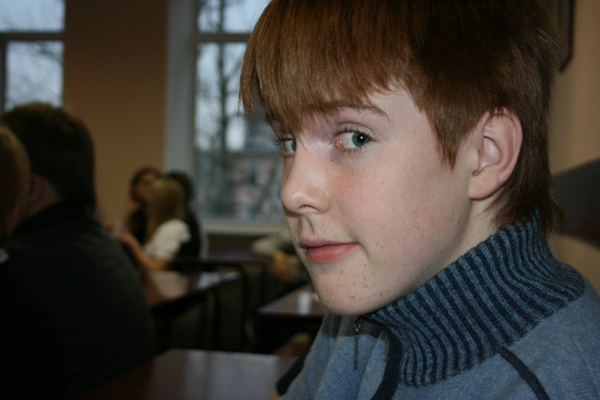 Ковалев Александр
Самые длинные ноги
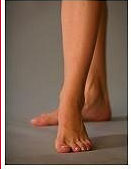 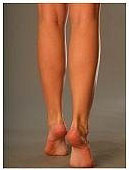 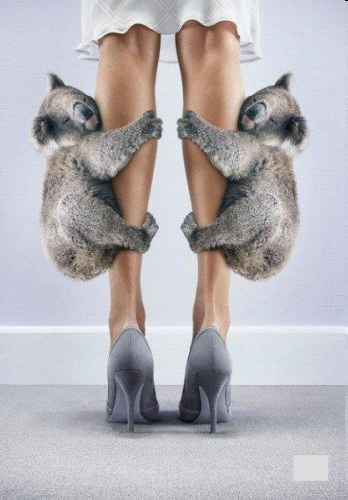 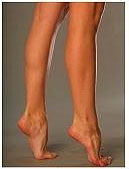 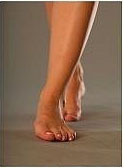 Самые длинные ноги
номинанты
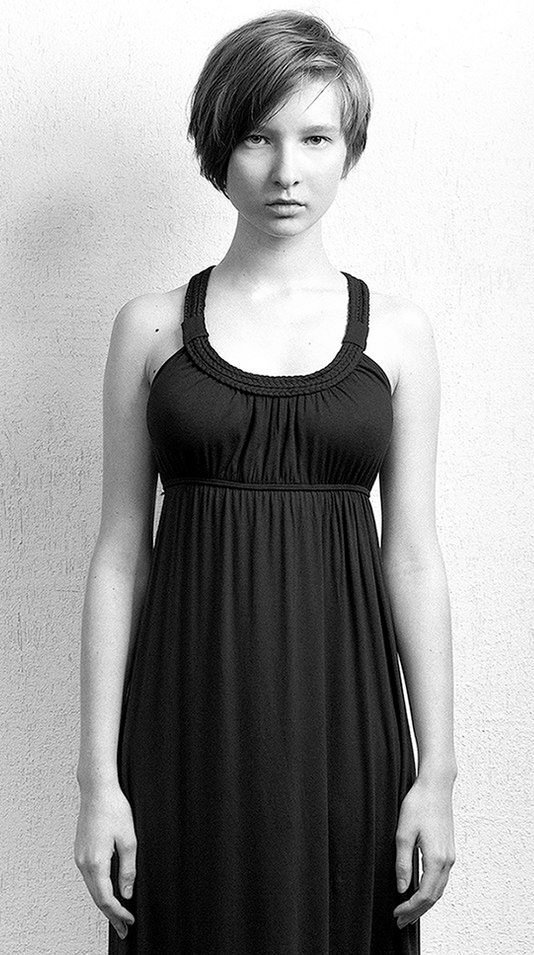 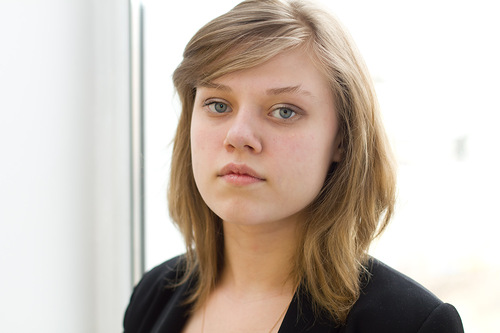 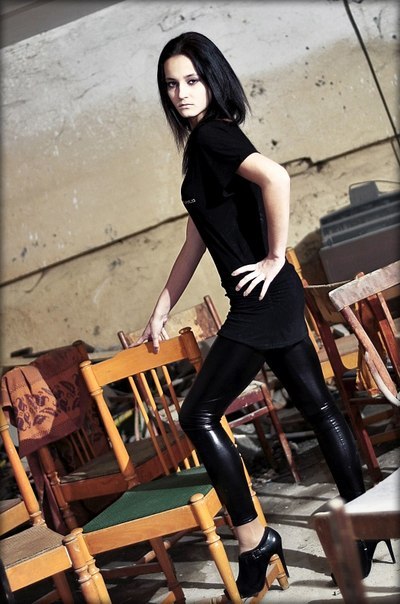 Гурова Мария
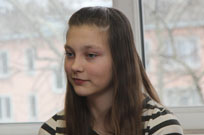 Сысоева Кристина
Лысковец Анастасия
Хоменко Анастасия
Самые длинные ноги
победитель
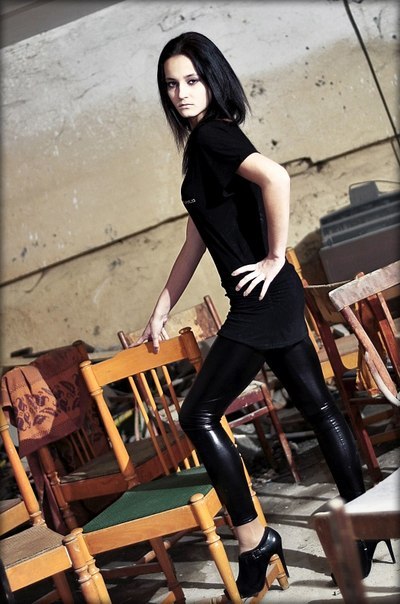 Сысоева Кристина
Мисс Шарм
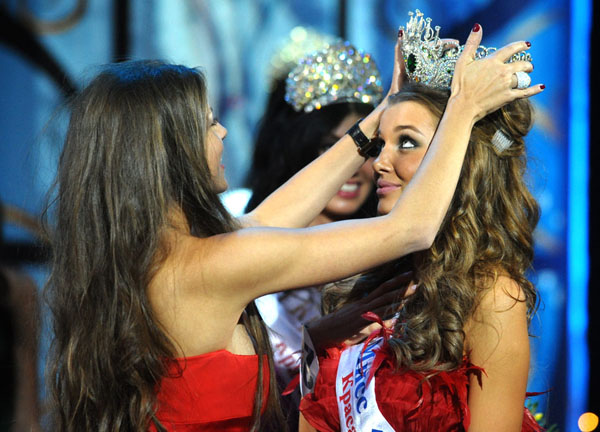 Мисс Шарм
номинанты
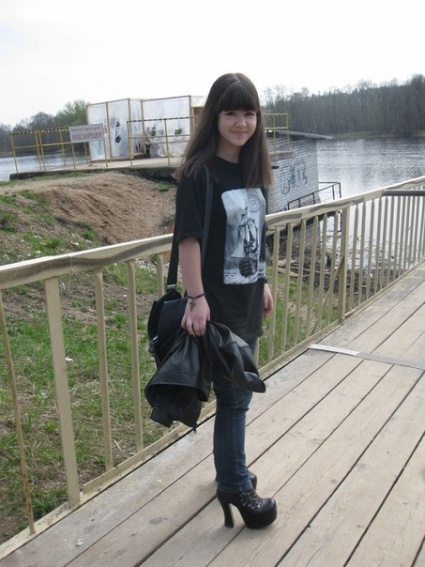 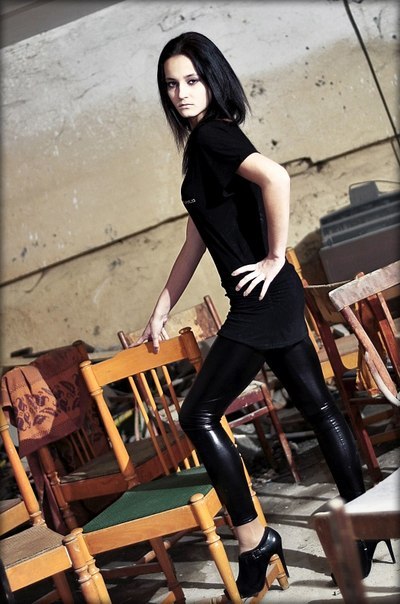 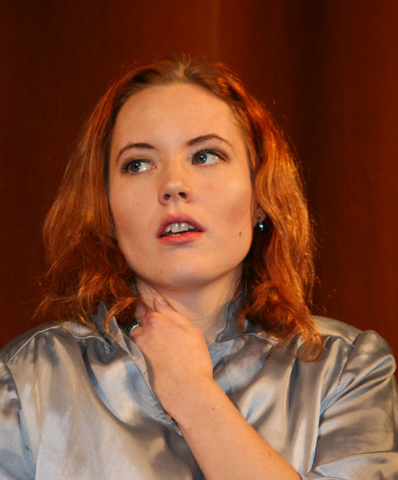 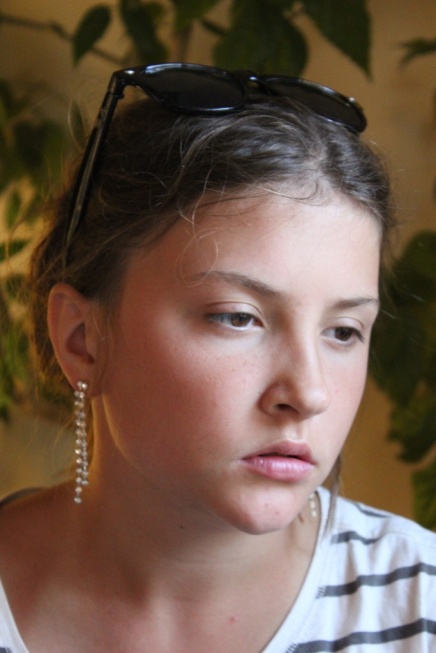 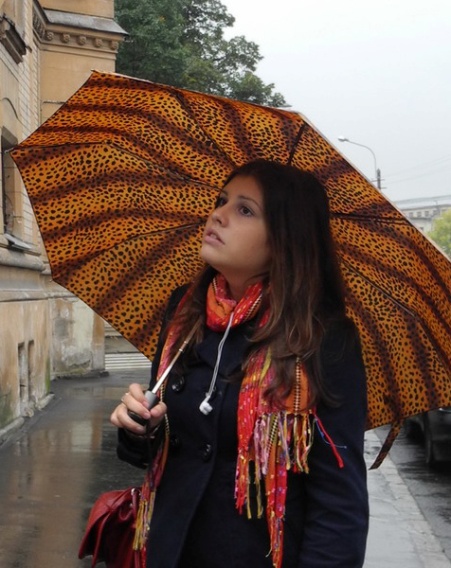 Лепахина Аня
Огородова
Светлана
Сысоева Кристина
Хоменко Катя
Трубицина Алена
Мисс Шарм
победитель
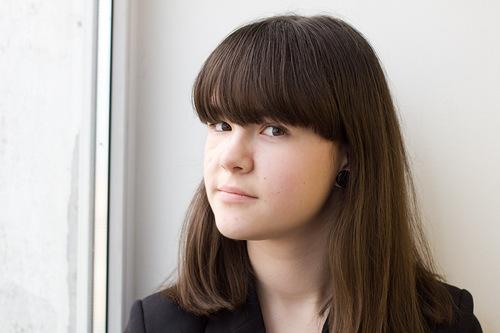 Лепахина Анна
Sex-символ года
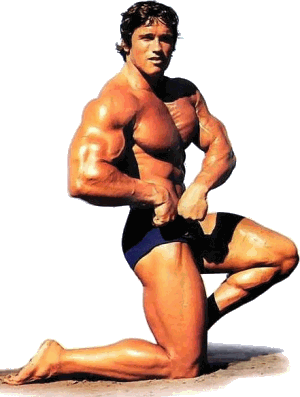 Sex-символ года
номинанты
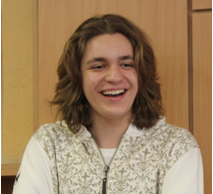 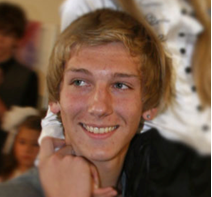 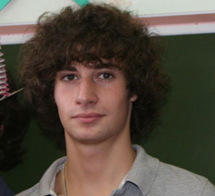 Денисов Никита
Шкарпет Женя
Попов Артем
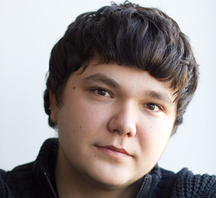 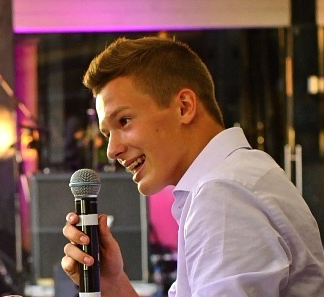 Шишлов Даниил
Шевчук Кирилл
Sex-символ года
победитель
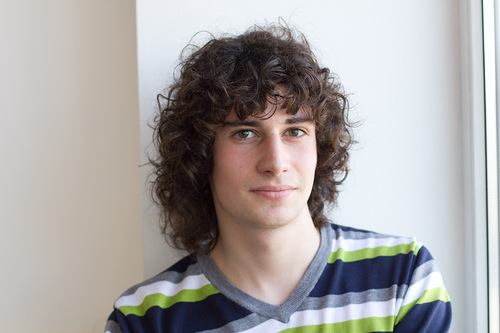 Попов Артем
Мисс «Обаяние»
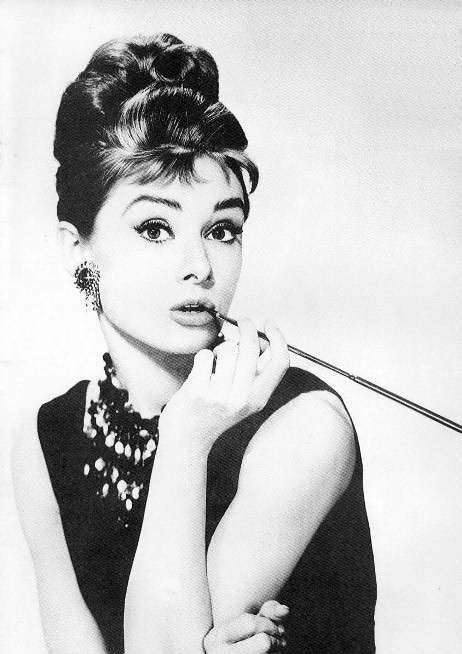 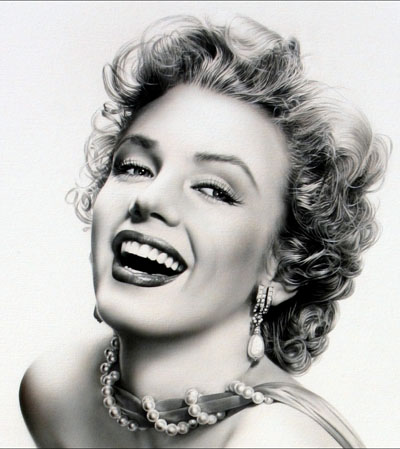 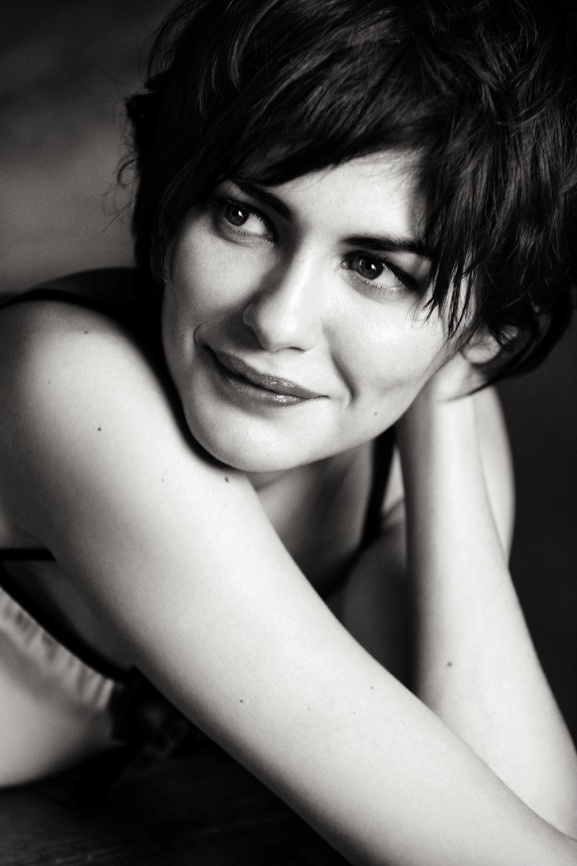 Мисс «Обаяние»
номинанты
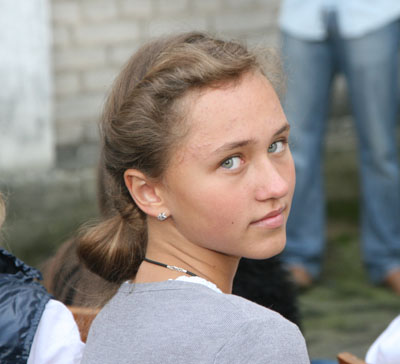 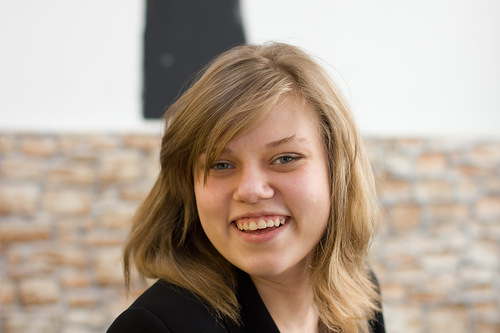 Цветкова Даша
Гурова Маша
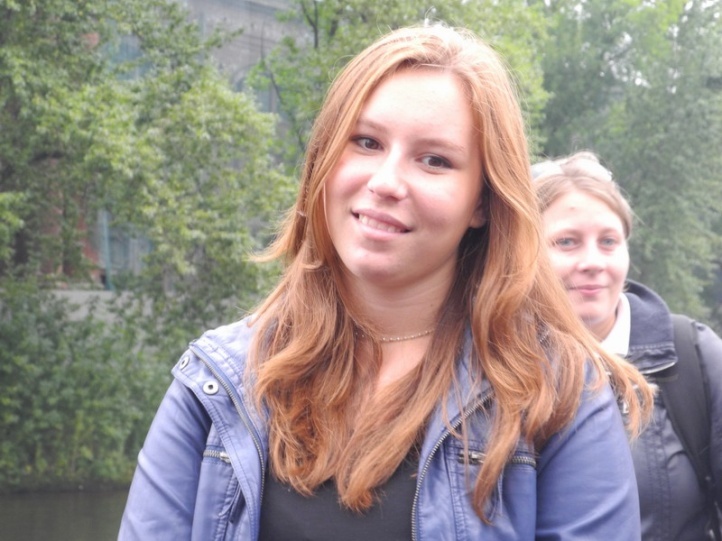 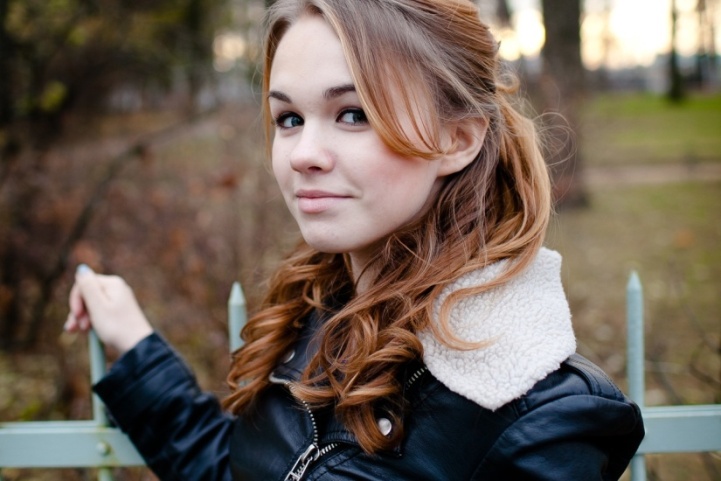 Барышникова Даша
Шилина Саша
Мисс «обаяние»
победитель
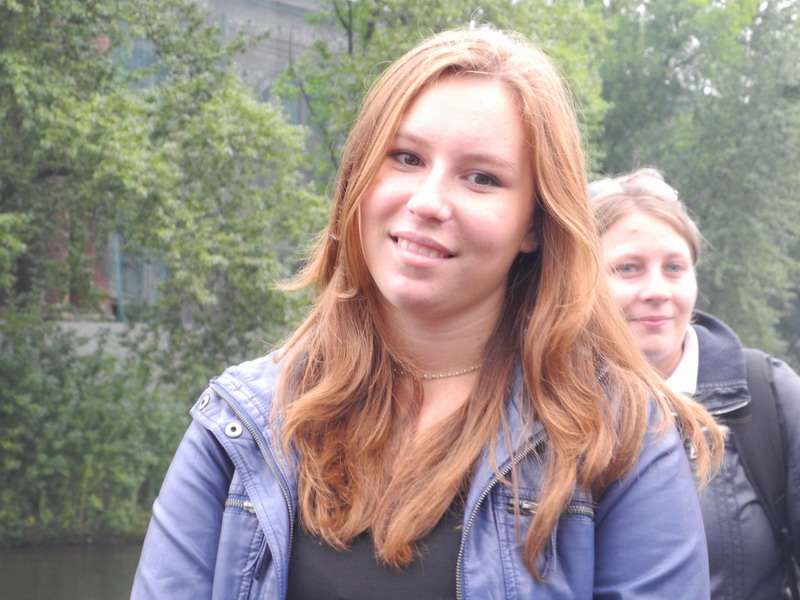 Мистер обаяние
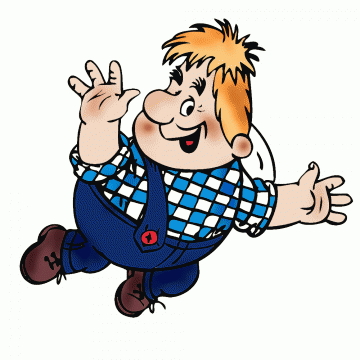 Мистер обаяние
номинанты
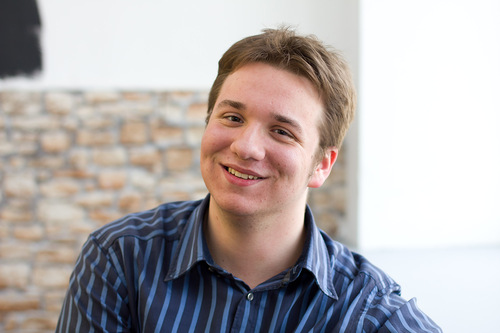 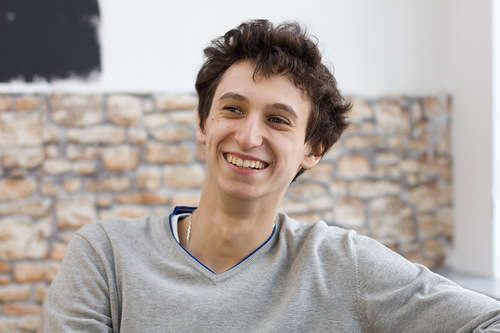 Василий 
Ходосевич
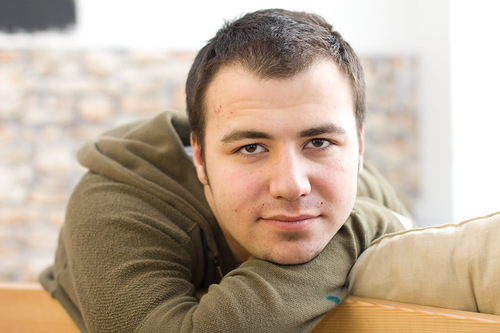 Евдокимов
Геннадий
Копытин Максим
Мистер обаяние
победитель
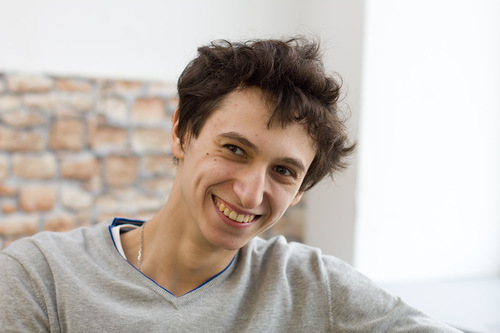 Геннадий Евдокимов
Самая романтическая пара
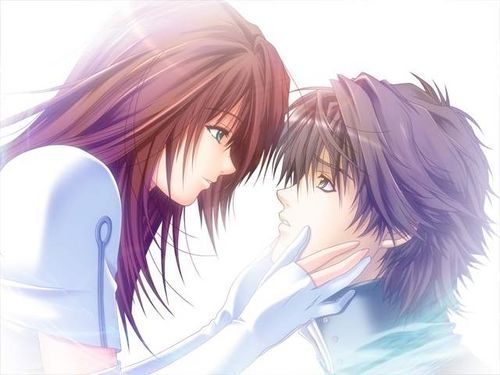 Самая романтическая пара
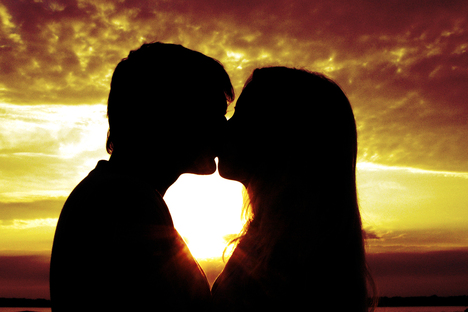 Самая романтическая пара
номинанты
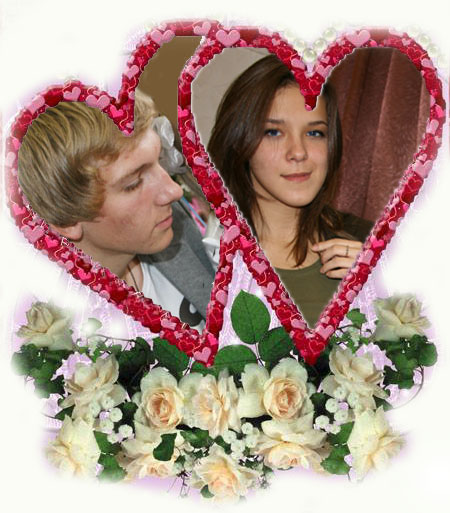 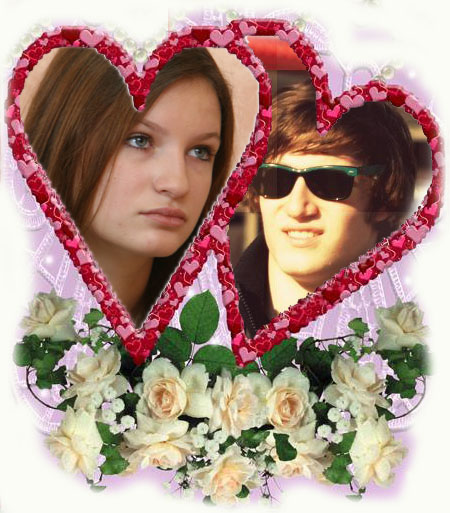 Романтическая пара
победитель
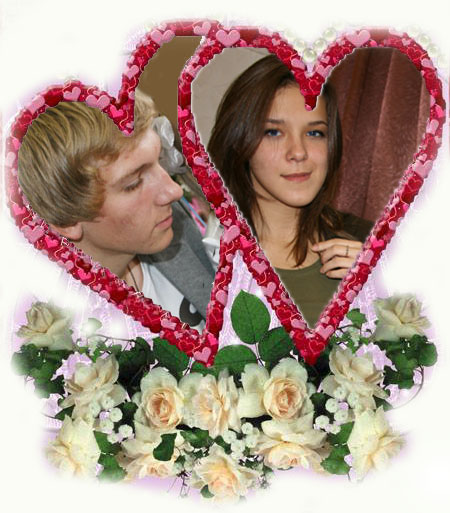 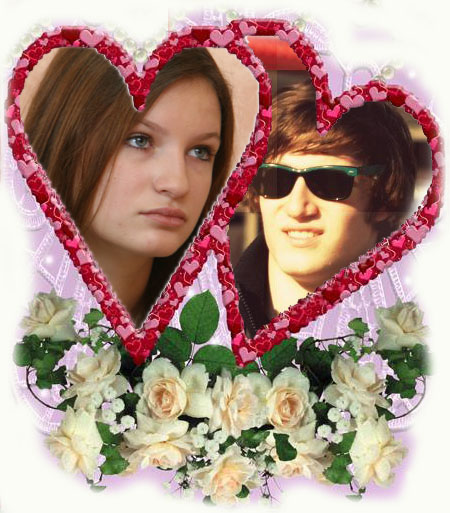 ?
Самый оплакиваемый из ушедших
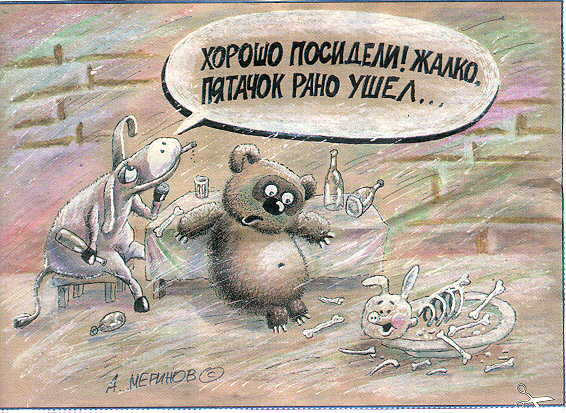 Самый оплакиваемый из ушедших
номинанты
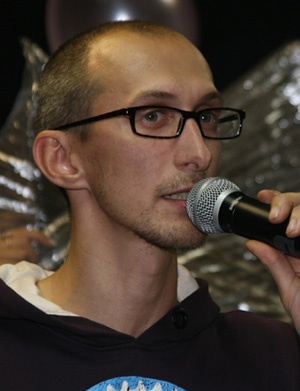 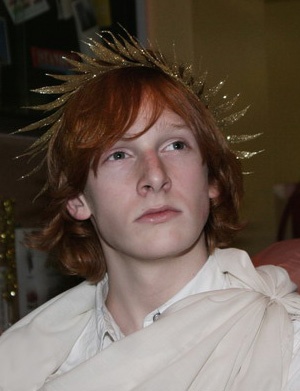 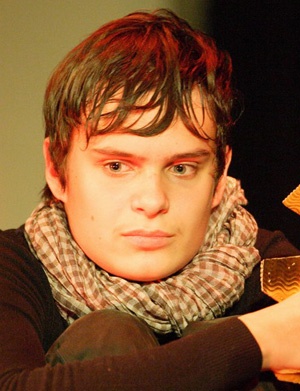 Горошко Дмитрий
Глузман Евгений
Кононов Александр
Самый оплакиваемый из ушедших
победитель
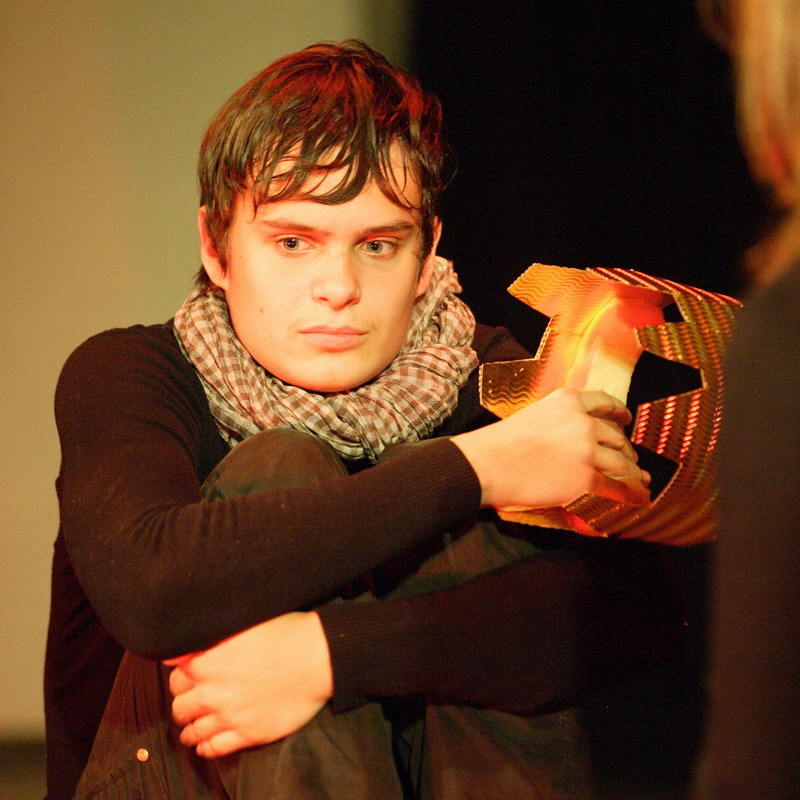 Кононов Александр
Приобретение года
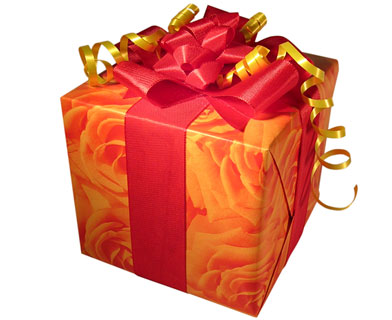 Приобретение года
Номинанты
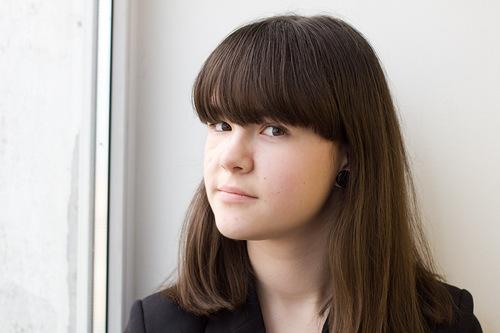 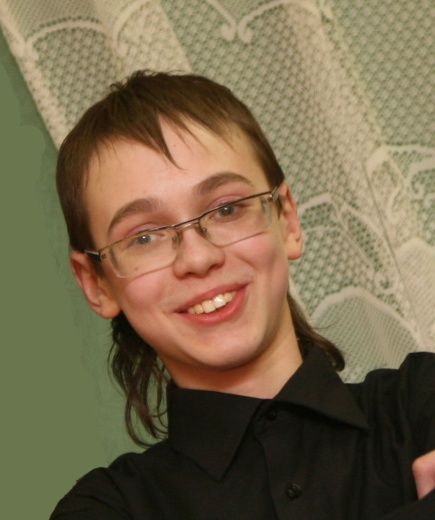 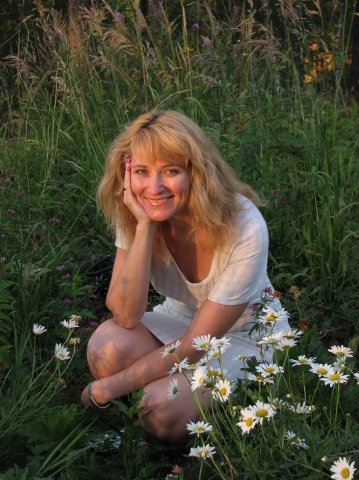 Лепахина Анна
Смирнов Ваня
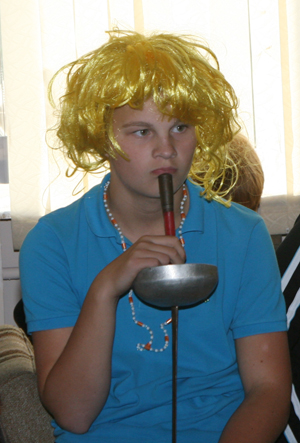 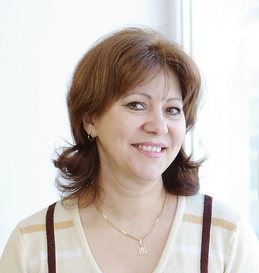 Константенюк
Анна
Каймакова Е. В.
Орлов Даня
Приобретение года
победитель
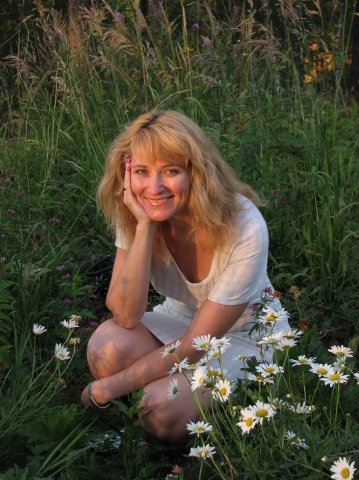 Константенюк Анна
Приобретение года
победитель
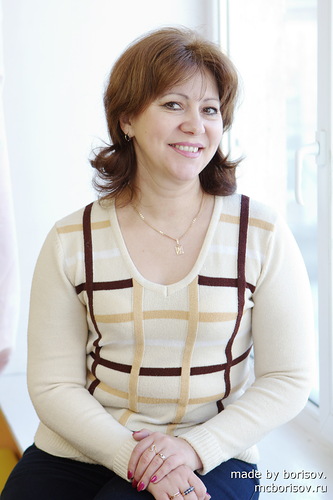 Каймакова Елена Владимировна
Самые преданные предки
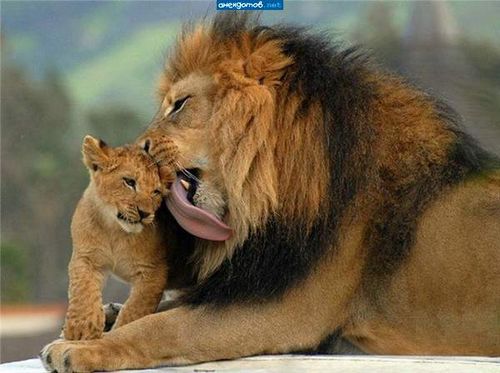 Самые преданные предки
номинанты
Хоменко
Е.Ю. + В.Р
Бледных
Павловы
Шкарпет
Самые преданные предки
победитель
Павловы
Классная мама
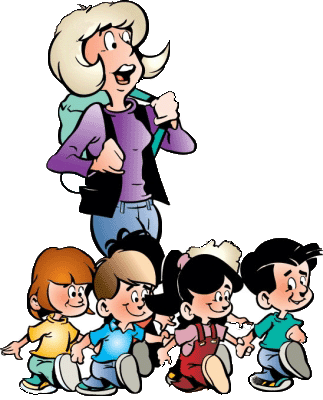 Классная мама
номинанты
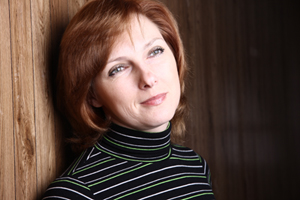 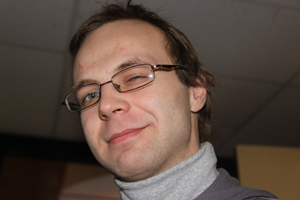 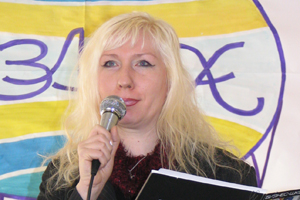 SV
Светлана Купневич
Коля Быков (папа?)
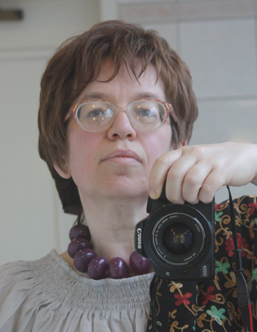 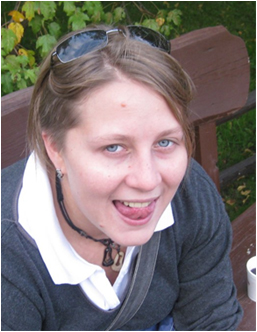 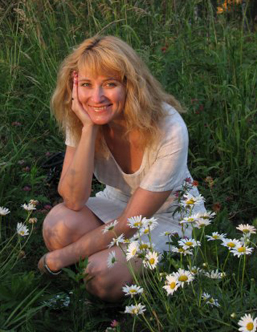 Осеева Юлия
Анна Леонтьевна
Константенюк Анна
Классная мама
победитель
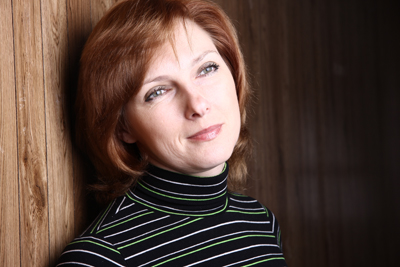 Купневич Светлана Романовна
Педагогическая надежда
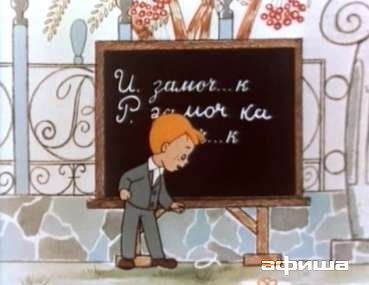 Педагогическая надежда
номинанты
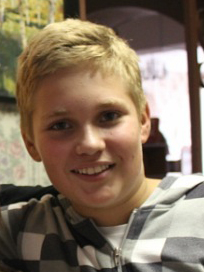 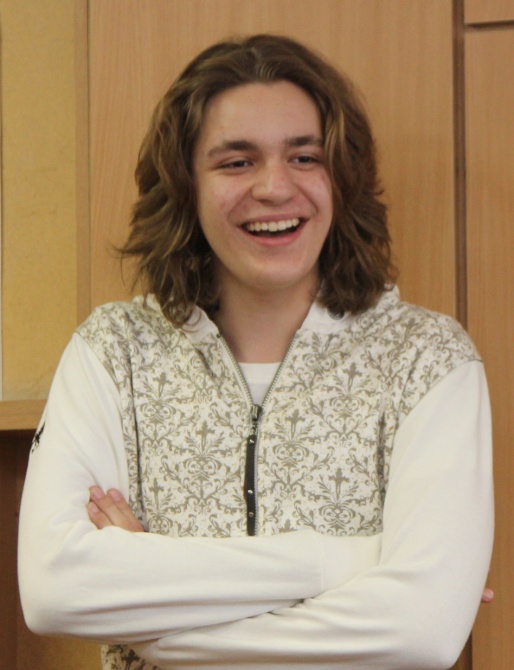 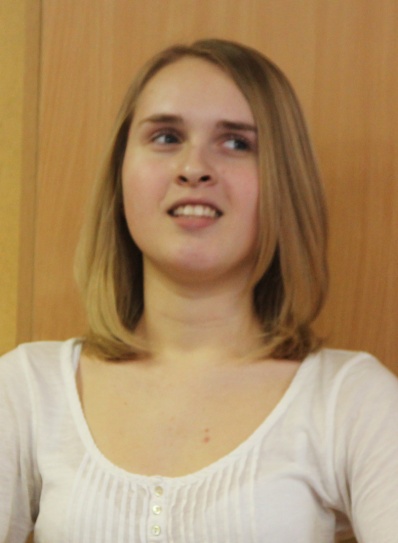 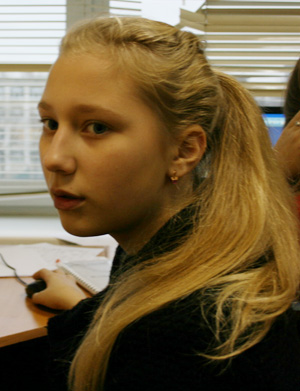 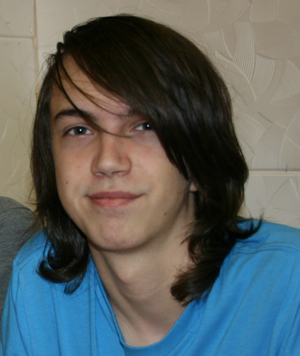 Дрогобужский
Даня
Денисов 
Никита
Зорина 
Полина
Чернецкая Настя
Михайлов Саша
Педагогическая надежда
победитель
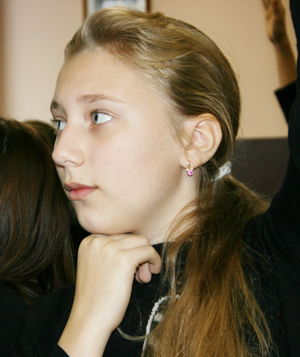 Чернецкая Настя
Педагогическая надежда
Начальной школы
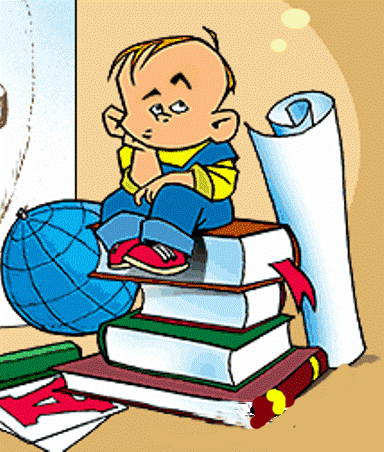 Педагогическая надежда
Начальной школы
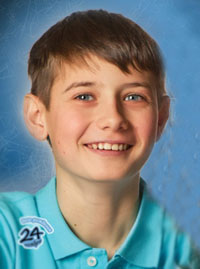 номинанты
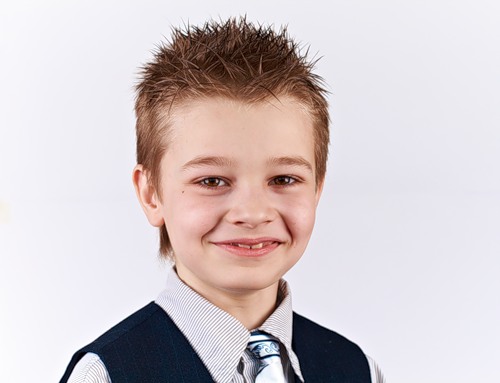 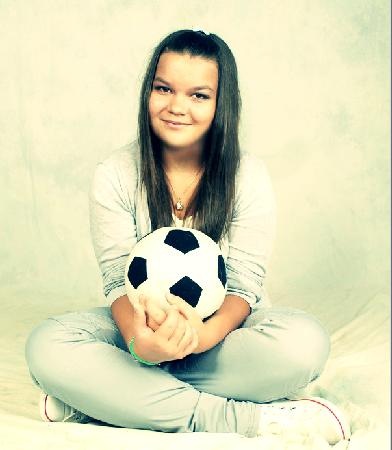 Илья Андреев
Спасеннов Андрей
Карсекина Анна
Педагогическая надежда
Начальной школы
победитель
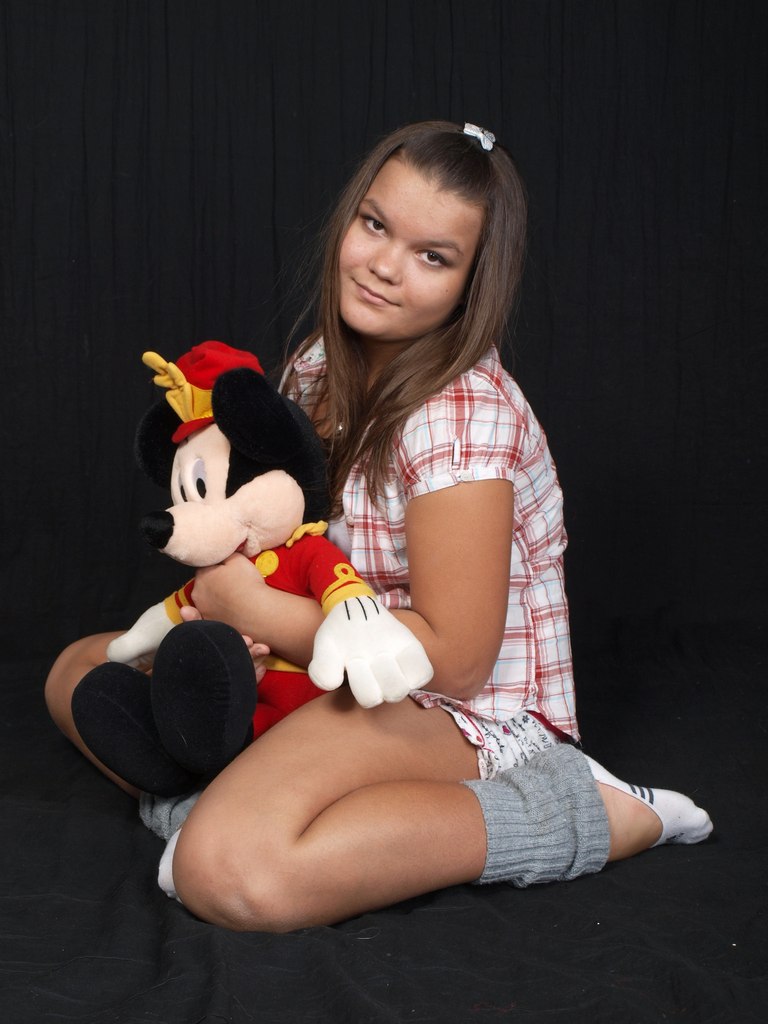 Карсекина Анна
Педагогическая симпатия
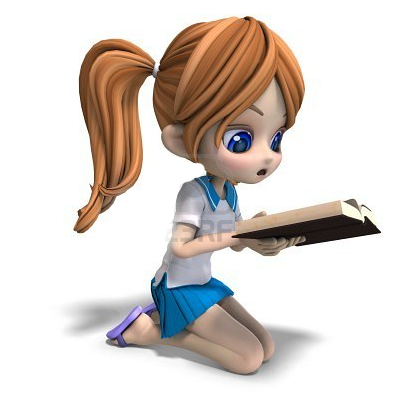 Педагогическая симпатия
номинанты
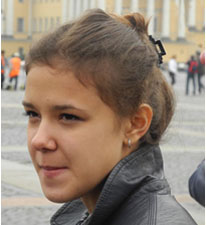 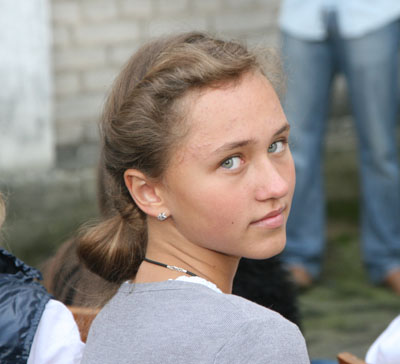 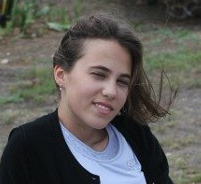 Плющик Ксюша
Цветкова Даша
Гнесина Маша
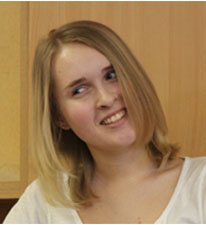 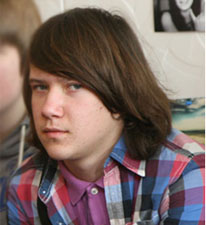 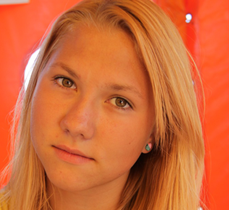 Зорина Полина
Бровина Варя
Ефременко Елисей
Педагогическая симпатия
победитель
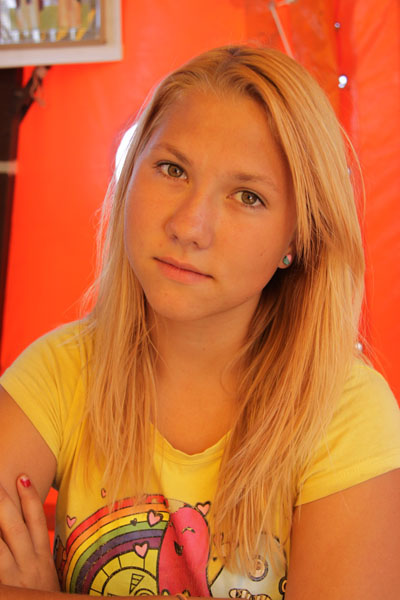 Бровина Варя
Педагогическая симпатия
Начальной школы
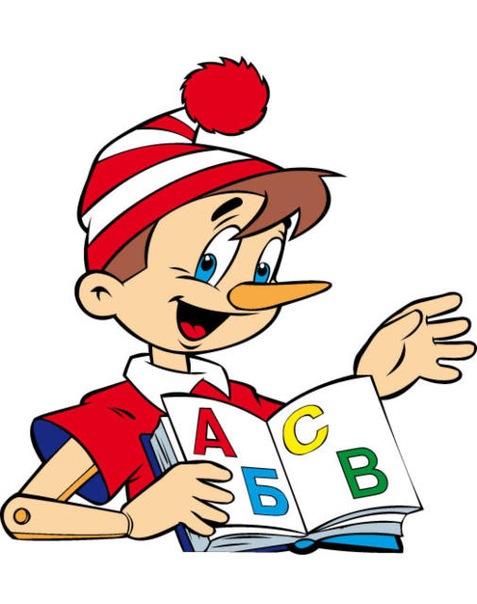 Педагогическая симпатия
Начальной школы
номинанты
Тимин Даня
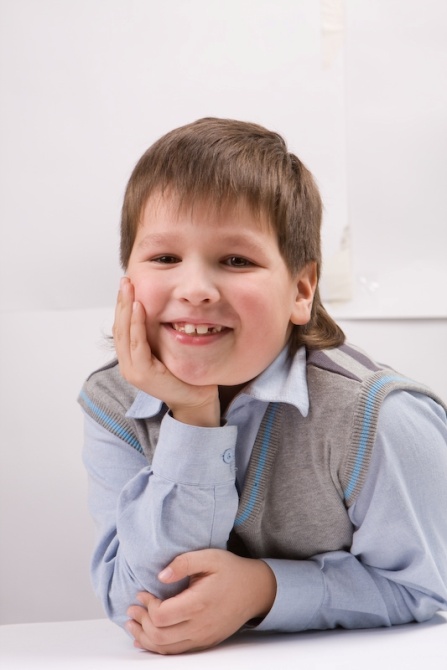 Трут Валерия
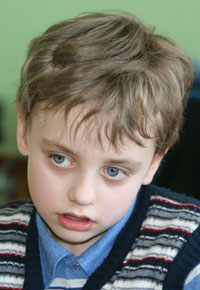 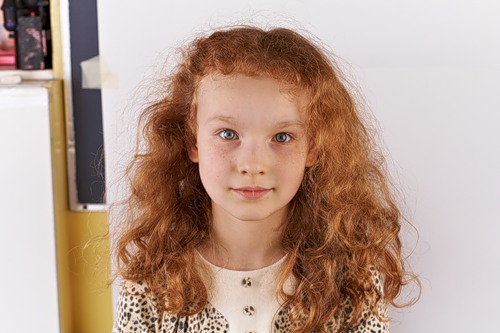 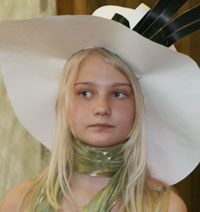 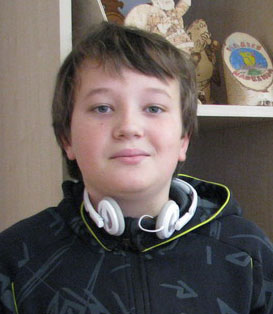 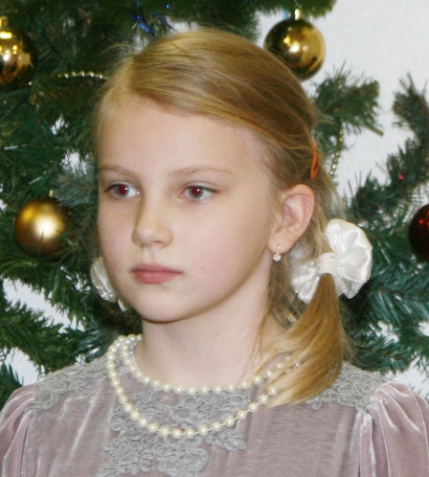 Саночкин
Гена
Кристина Пельц
Сергеев Кирилл
Полухина Саша
Педагогическая симпатия
Начальной школы
победитель
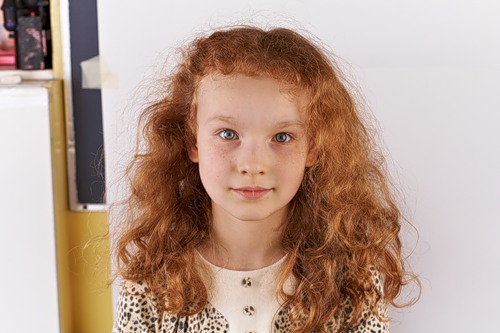 Трут Валерия
Грызун науки
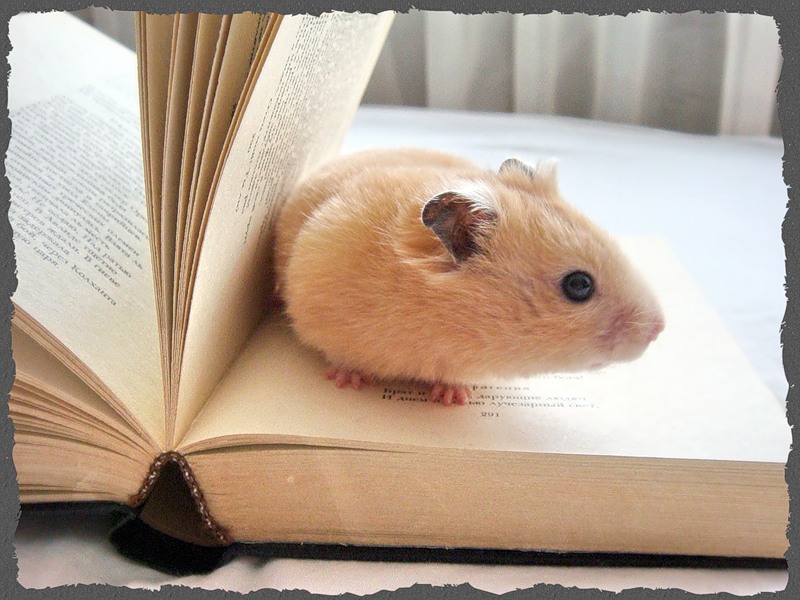 Грызун науки
номинанты
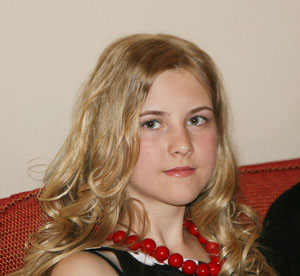 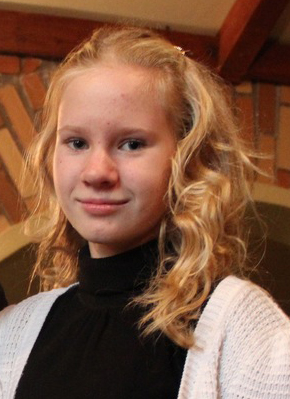 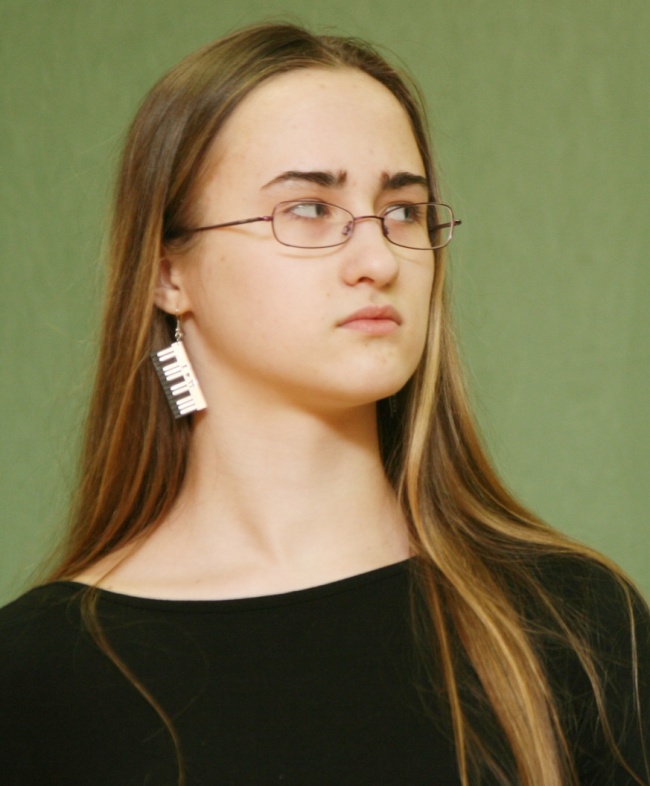 Кутейникова Маша
Козловская Лиза
Пискунова Катя
Грызун науки
победитель
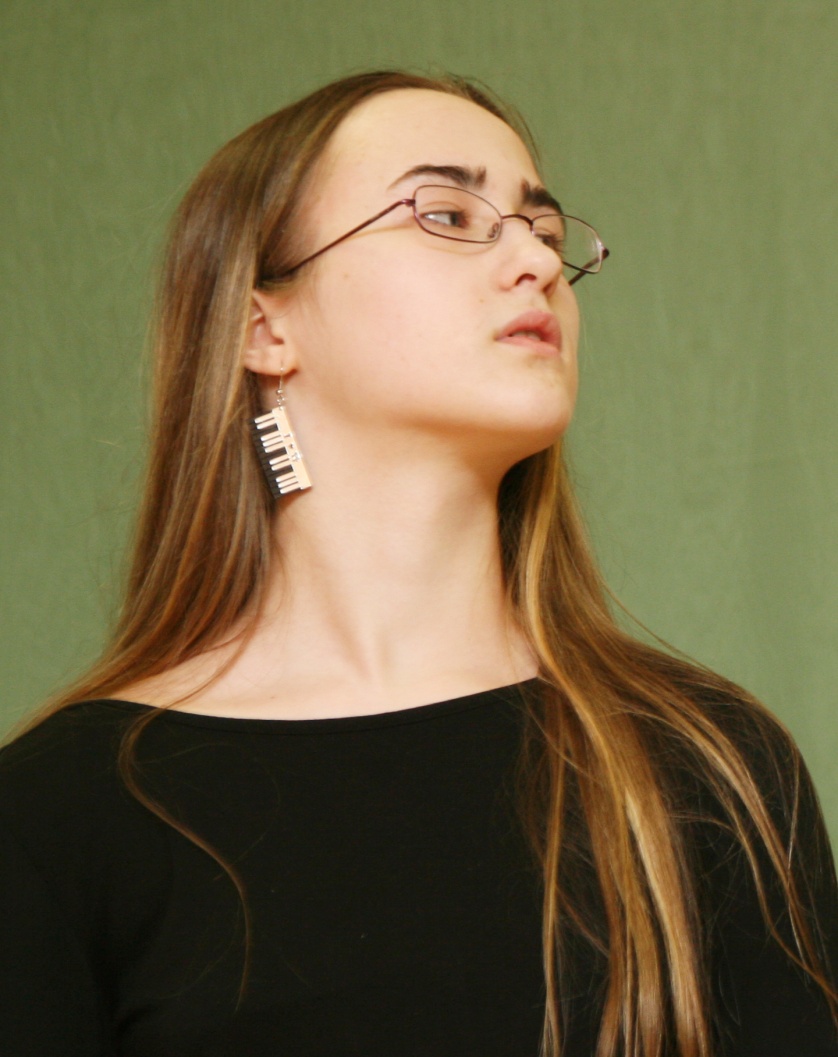 Козловская Лиза
Мистер интеллект
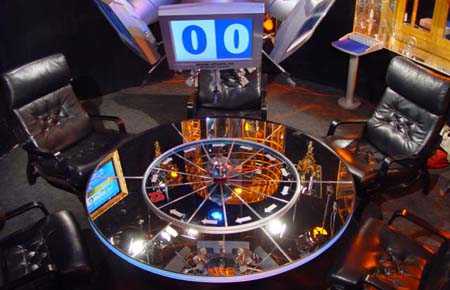 Мистер интеллект
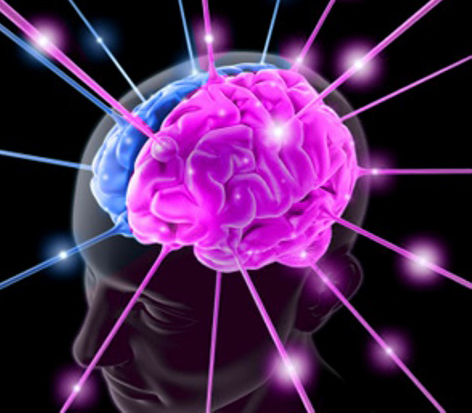 Мистер интеллект
номинанты
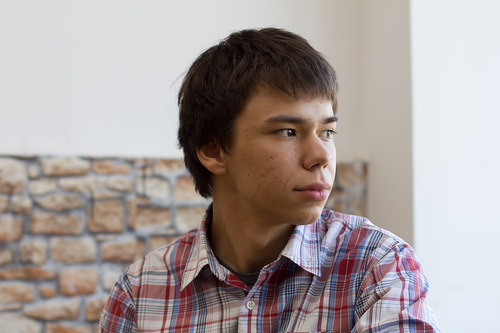 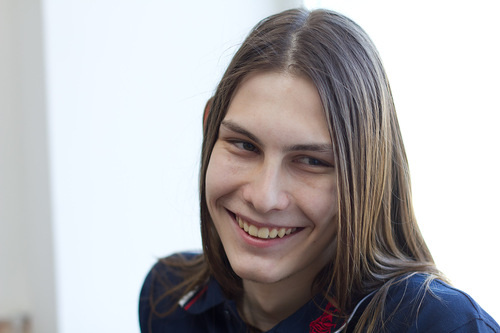 Немтырев Алексей
Воробьев Артем
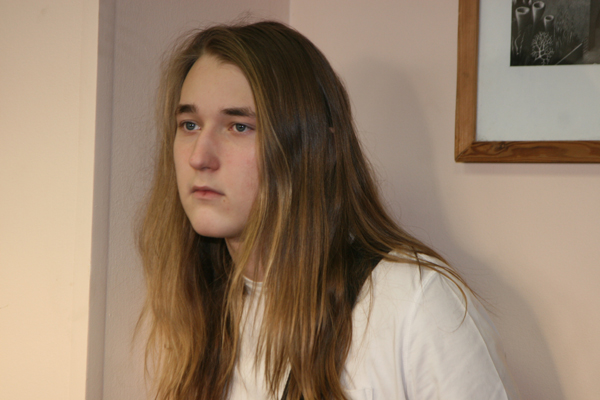 Ланцевич Давид
Мистер интеллект
победитель
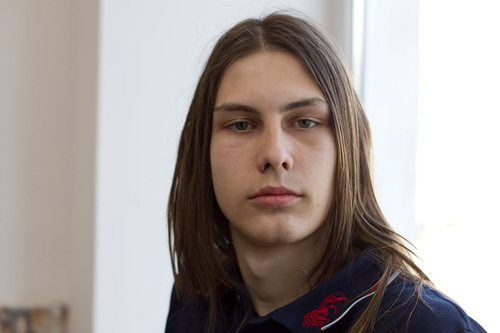 Воробьев Артем
За волю к победе
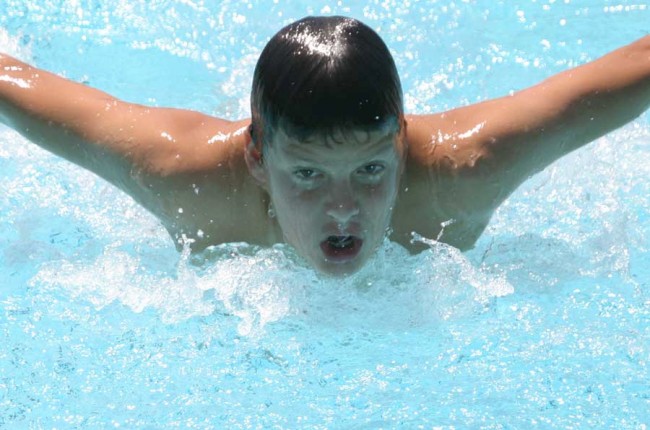 За волю к победе
номинанты
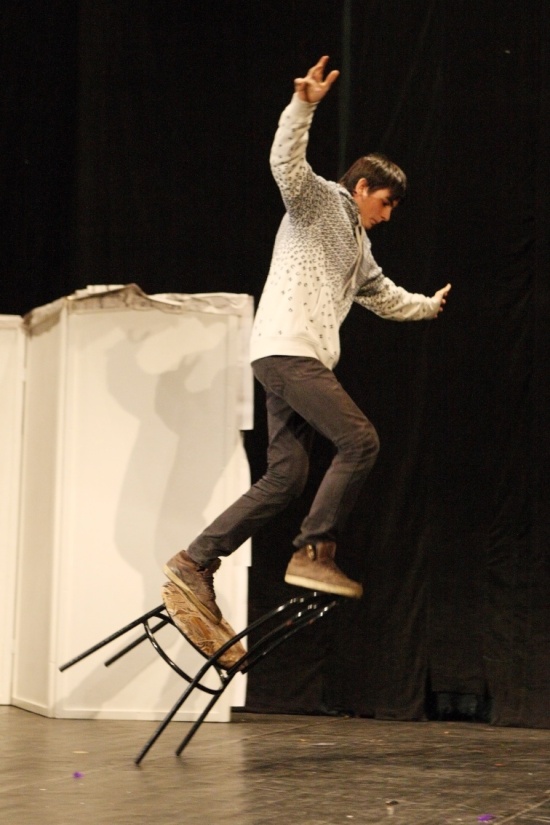 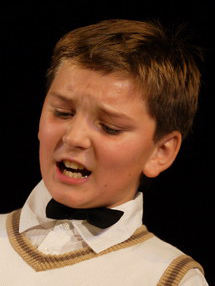 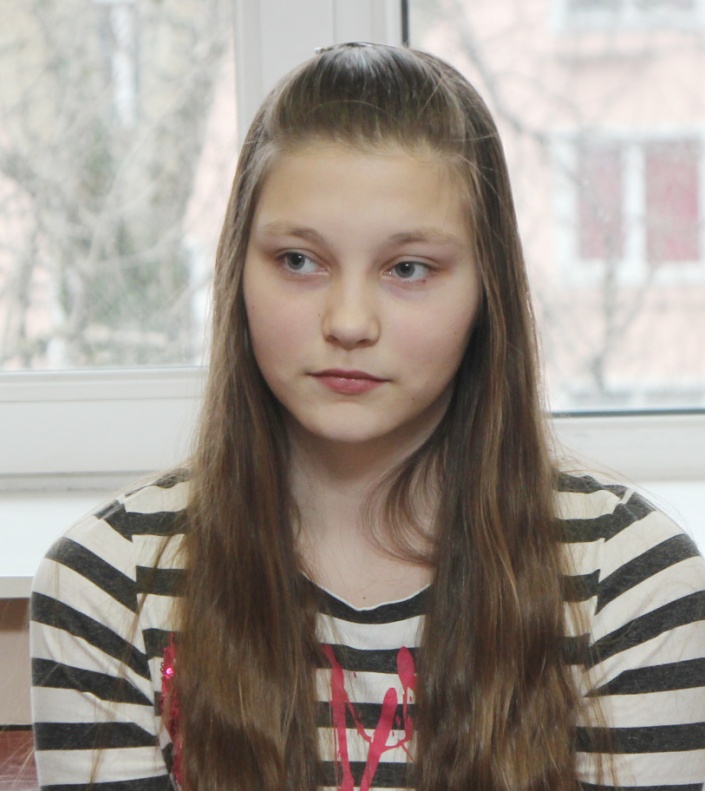 Гончаров Максим
Нагорняк Саша
Хоменко Настя
За волю к победе
победитель
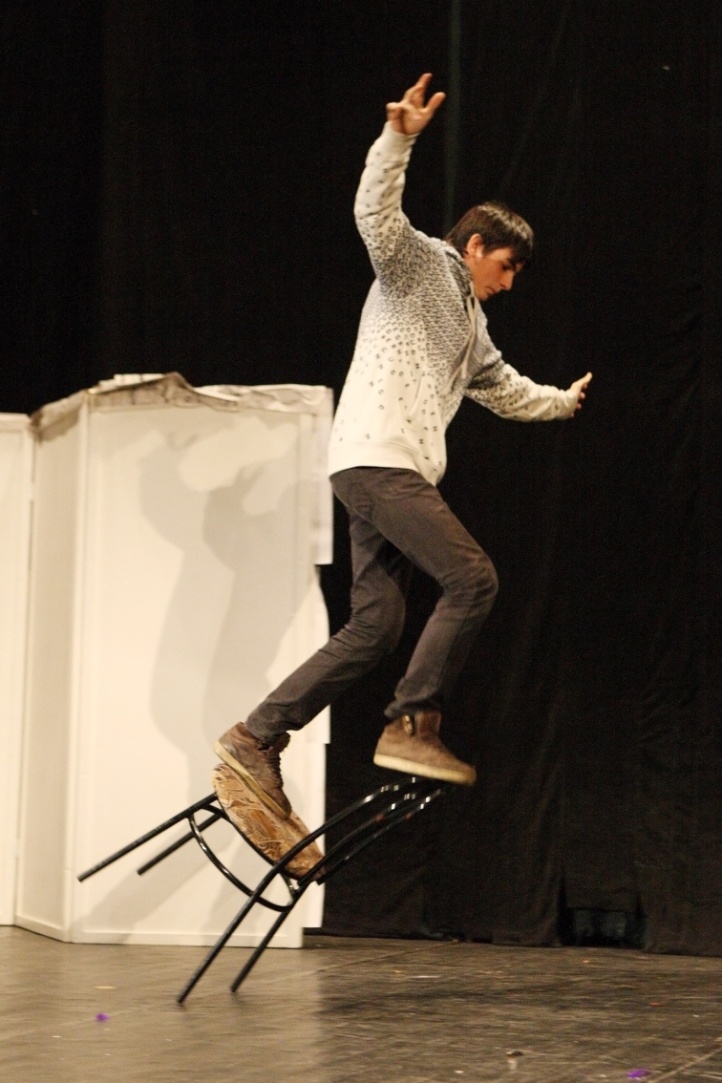 Гончаров Максим
За лучшую смену имиджа
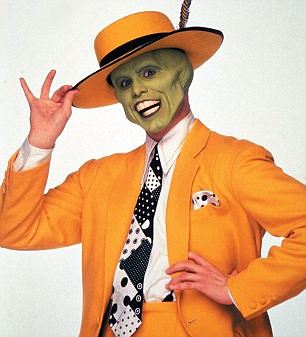 За лучшую смену имиджа
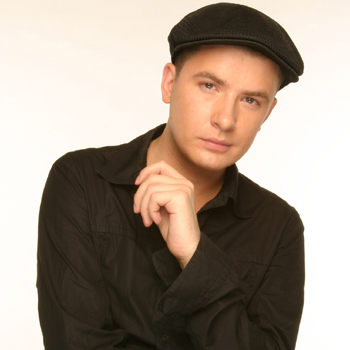 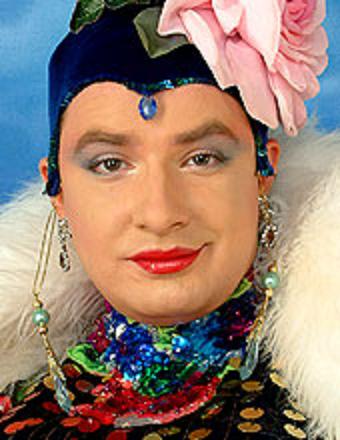 За лучшую смену имиджа
номинанты
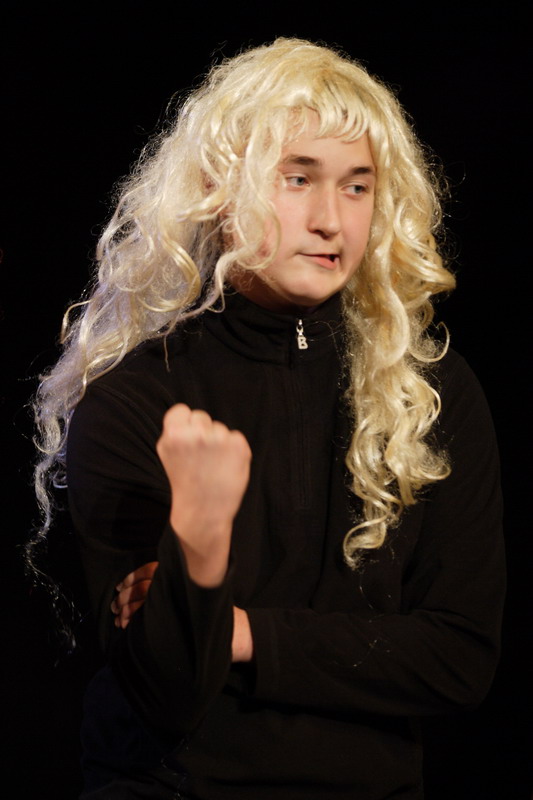 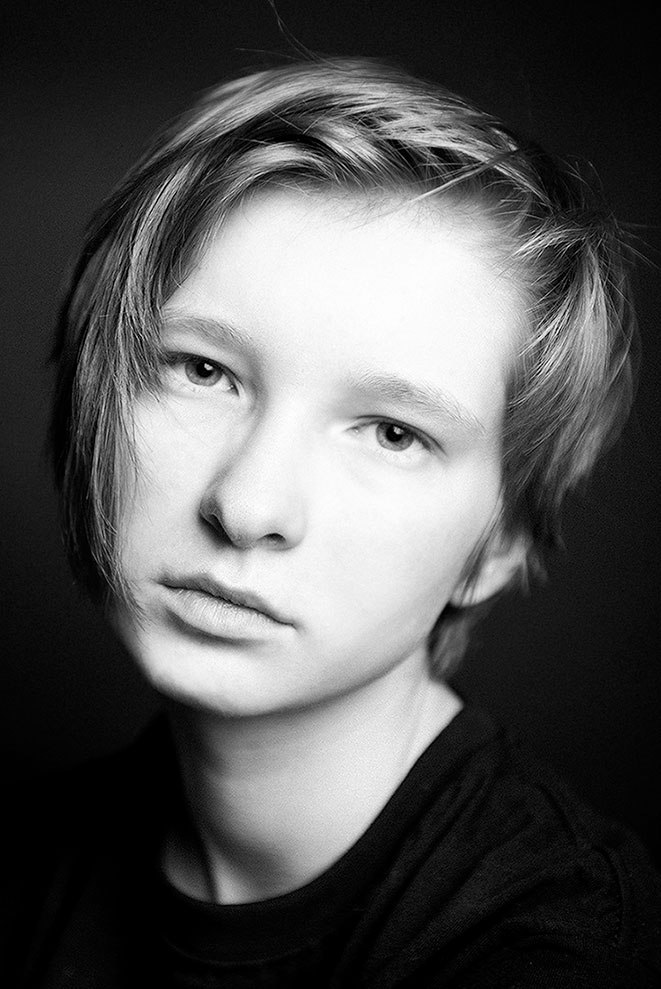 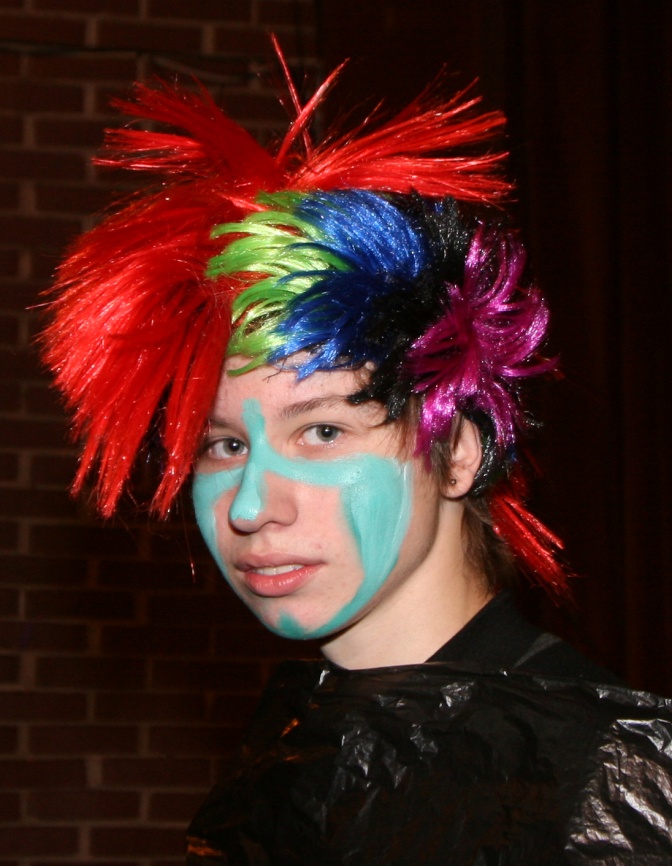 Ланцевич Давид
Лысковец Настя
Белоусов Георгий
За лучшую смену имиджа
победитель
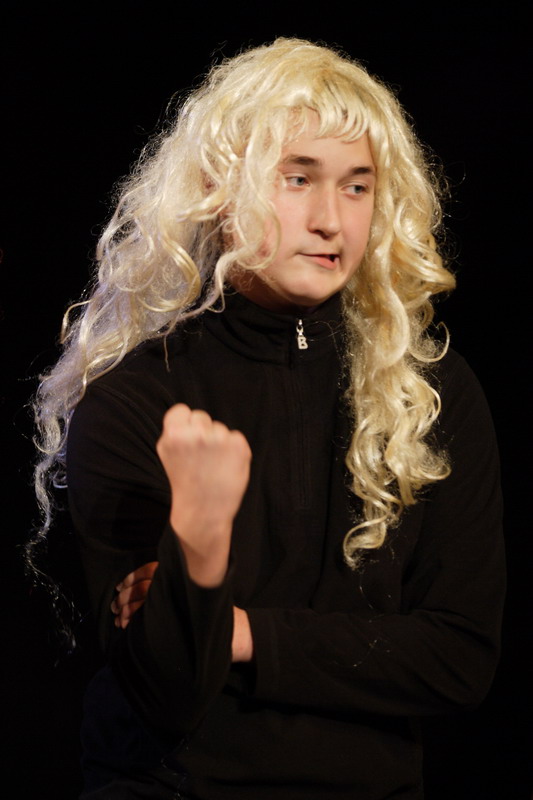 Давид Ланцевич
Прорыв года
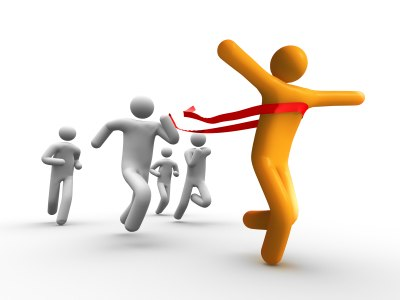 Прорыв года
Номинанты
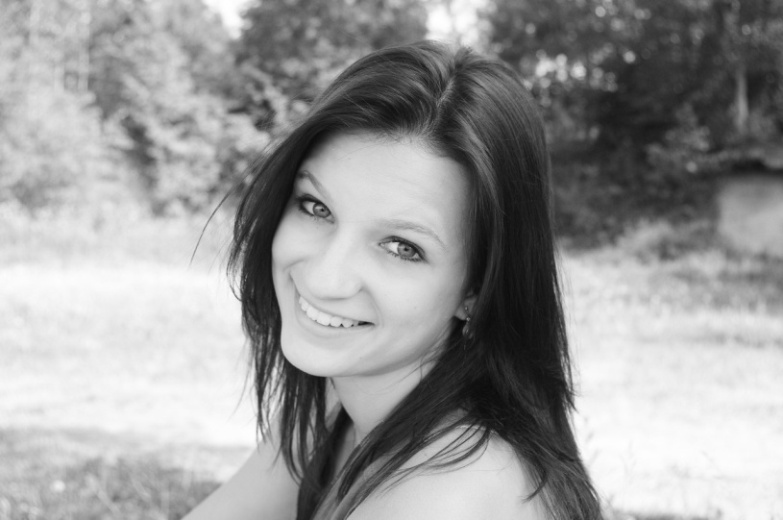 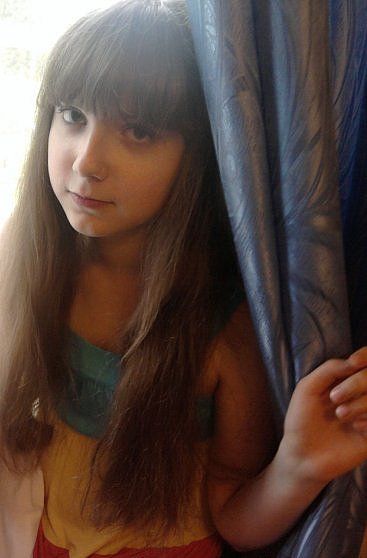 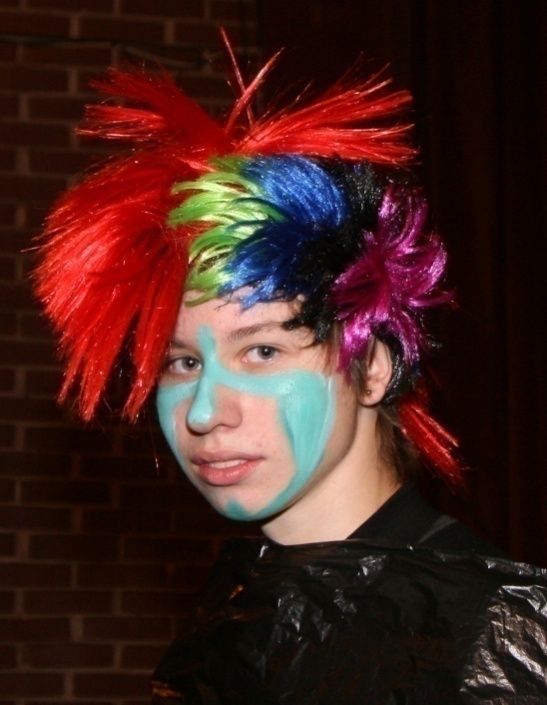 Подзигун Алена
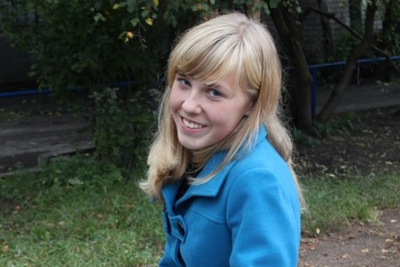 Белоусов
 Георгий
Улыбина
Виталина
Третьякова Даша
Прорыв года
победитель
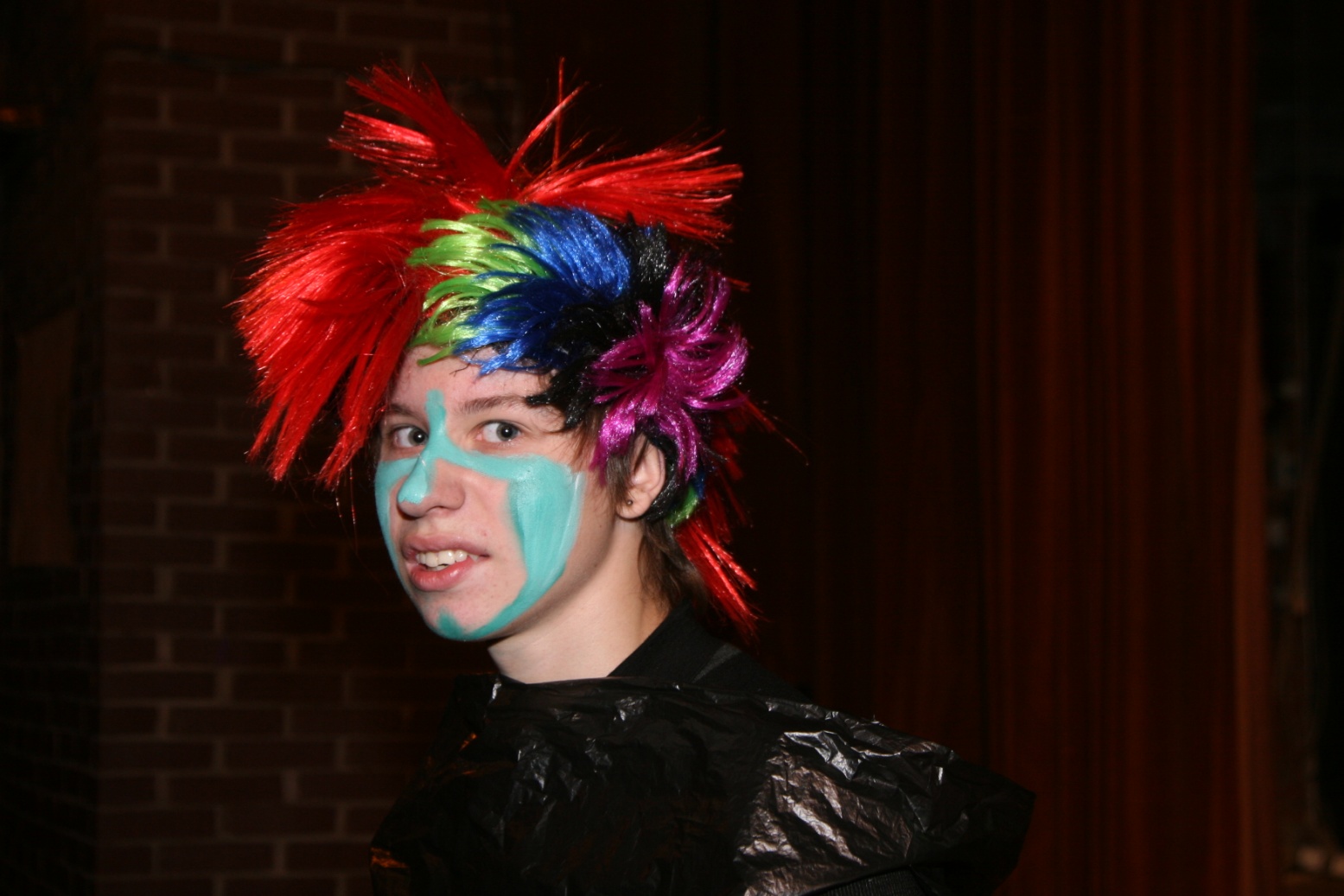 Белоусов Георгий
Самобытность
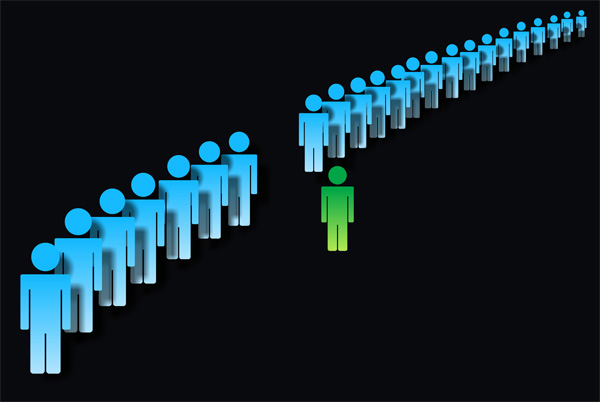 Самобытность
номинанты
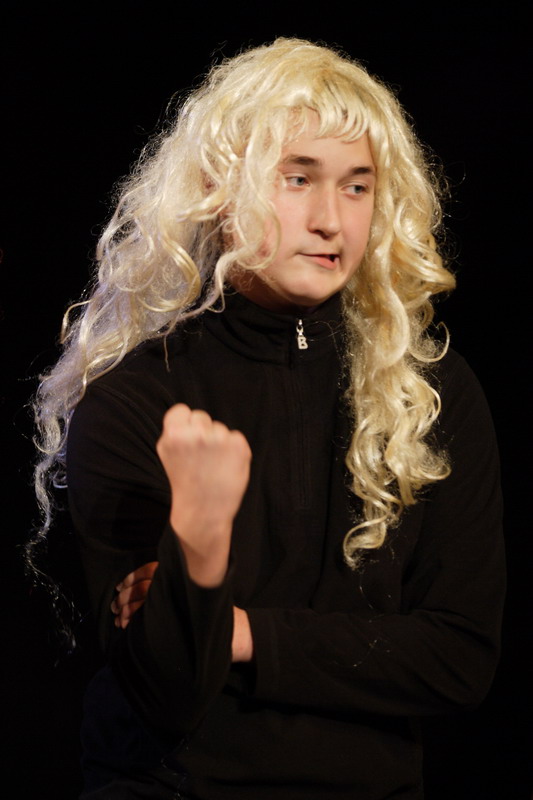 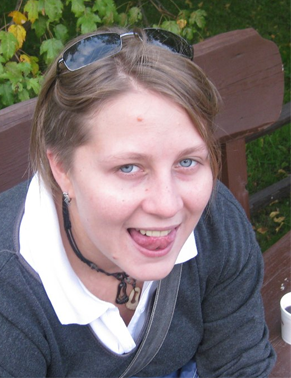 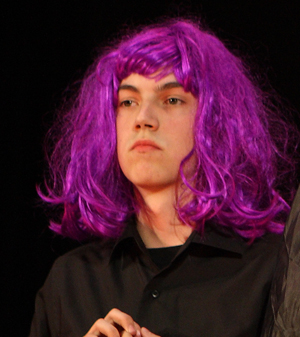 Михайлов Александр
Осеева Юлия
Ланцевич Давид
Самобытность
победитель
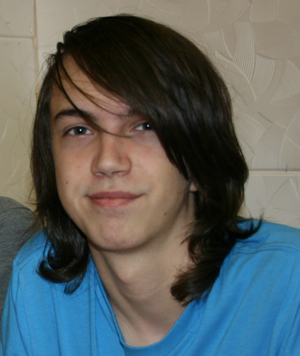 Михайлов Александр
Личностный рост
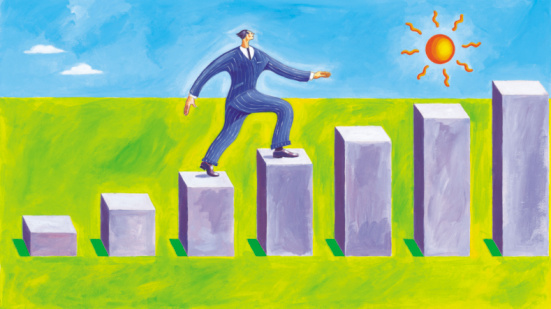 Личностный рост
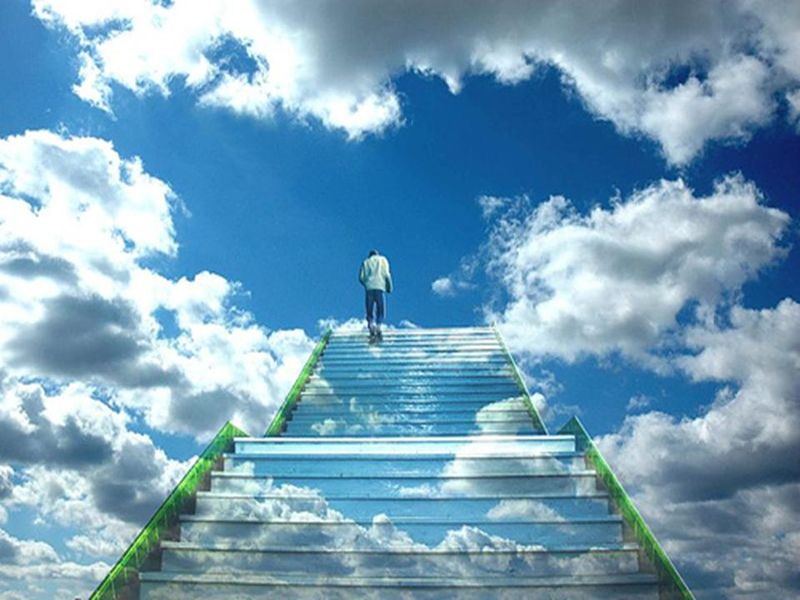 Личностный рост
номинанты
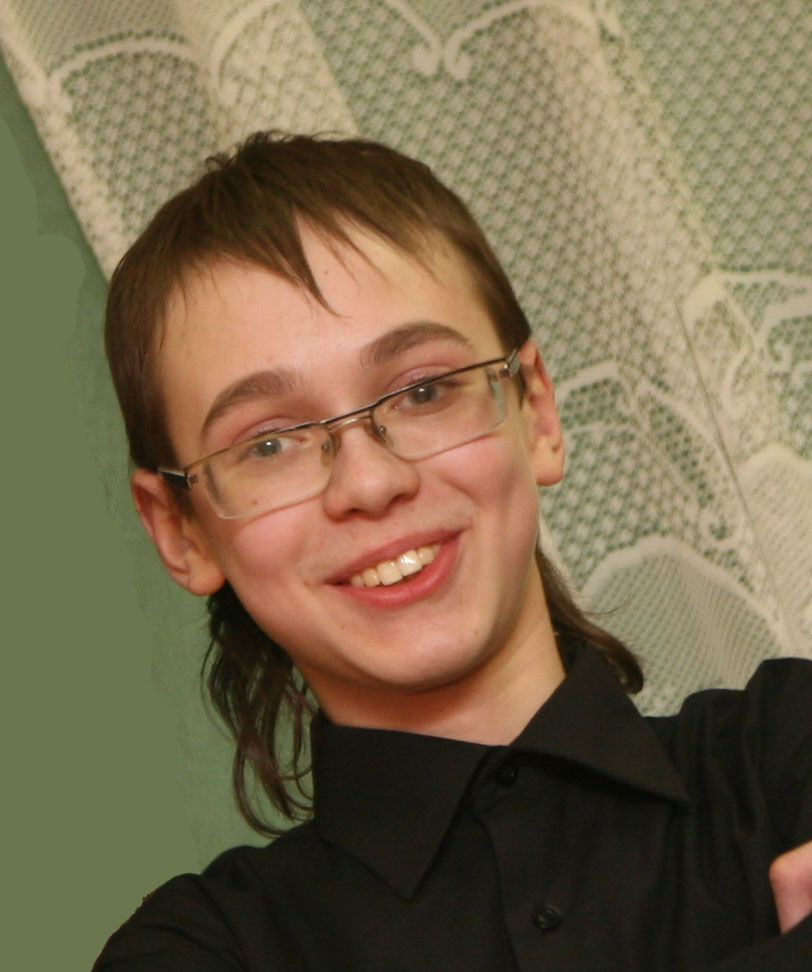 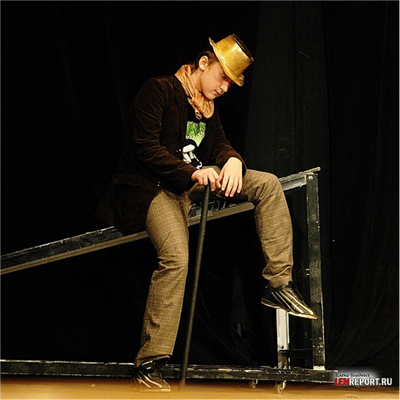 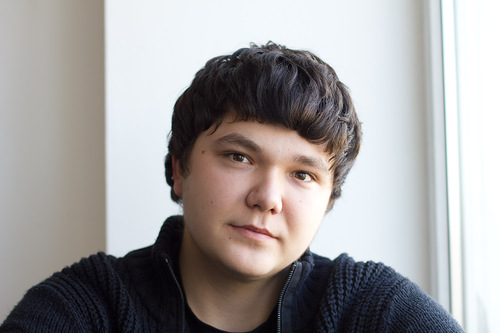 Смирнов Ваня
Ланцевич Давид
Шишлов Даниил
Личностный рост
победитель
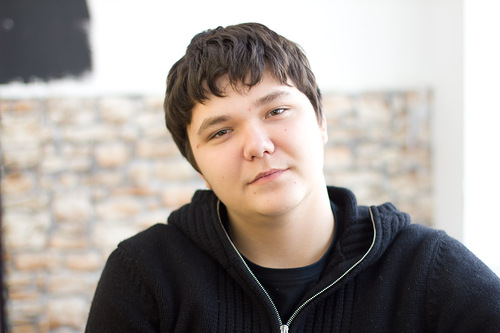 Шишлов Даниил
Надежда российского бизнеса
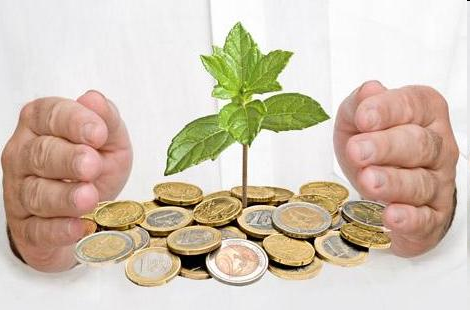 Надежда российского бизнеса
номинанты
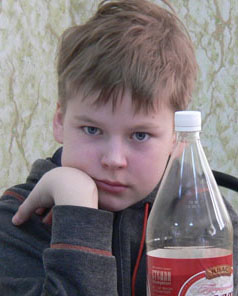 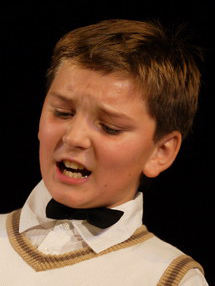 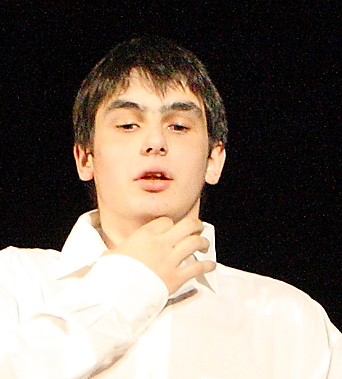 Мисковец Никита
Нагорняк Саша
Гончаров Максим
Надежда российского бизнеса
победитель
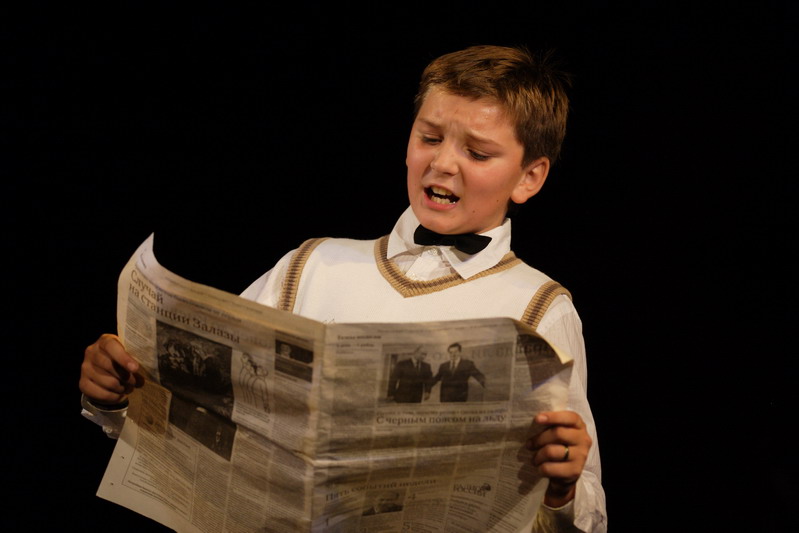 Нагорняк Александр
Самый успешный в Начальной школе
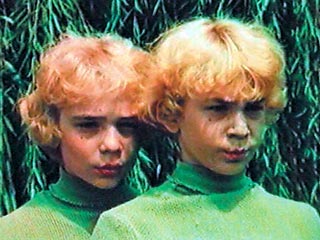 Самый успешный в Начальной школе
номинанты
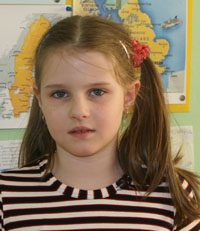 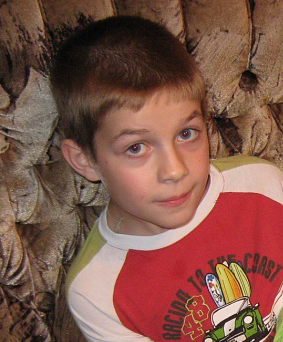 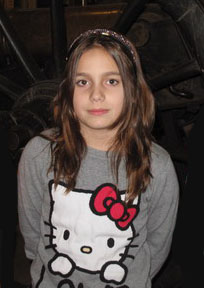 Тамвилиус Эрика
Хвацкин Леонид
Хачатурова Алиса
Самый успешный в Начальной школе
победитель
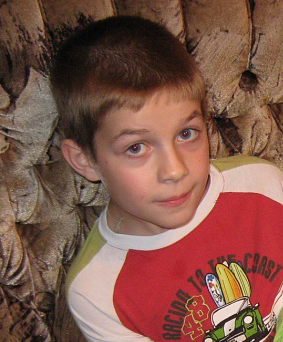 Хвацкин Леонид
Самый успешный в 78 регионе
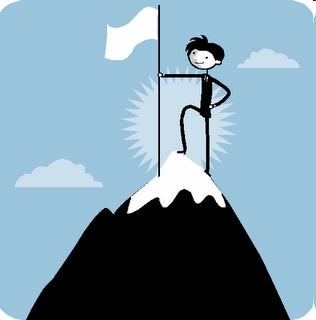 Самый успешный в 78 регионе
номинанты
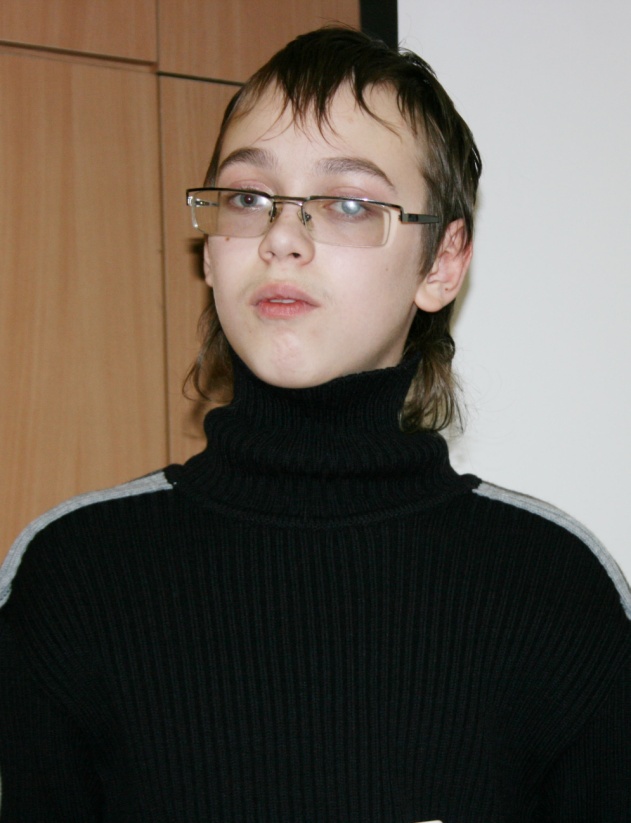 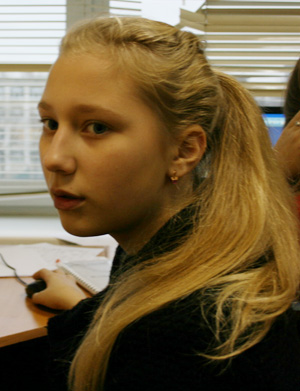 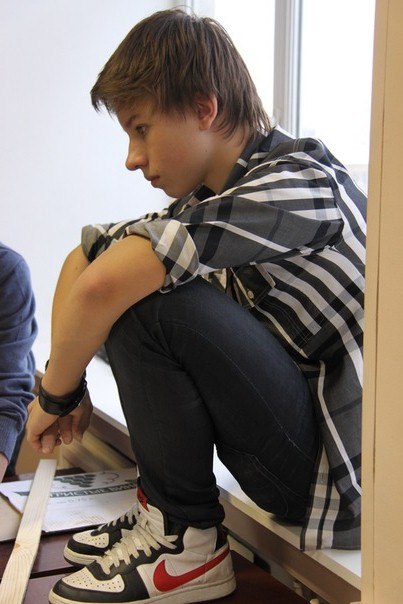 Смирнов Иван
Чернецкая  Настя
Белоусов Георгий
Самый успешный в 78 регионе
победитель
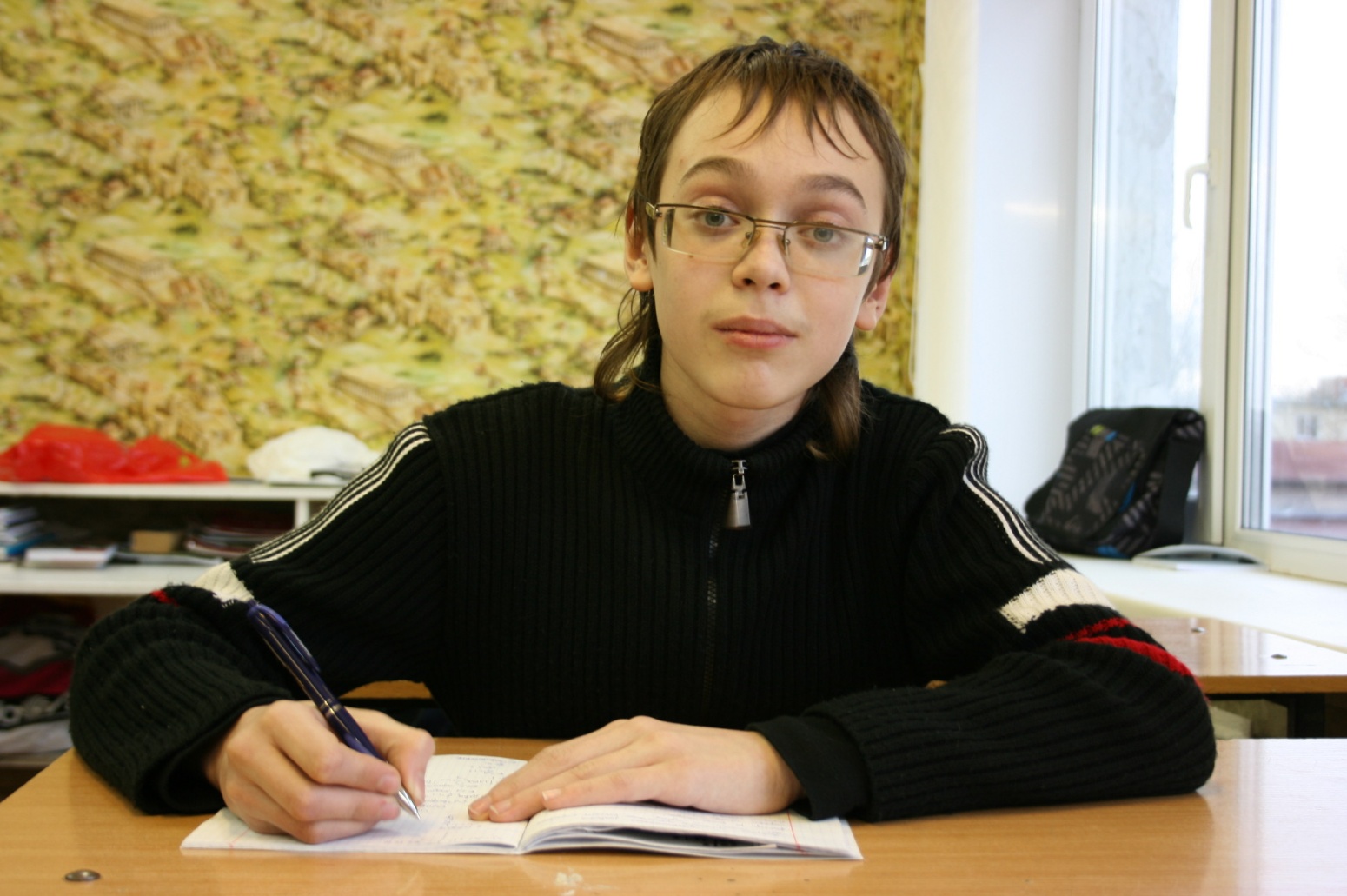 Смирнов Иван
Лучший менеджер
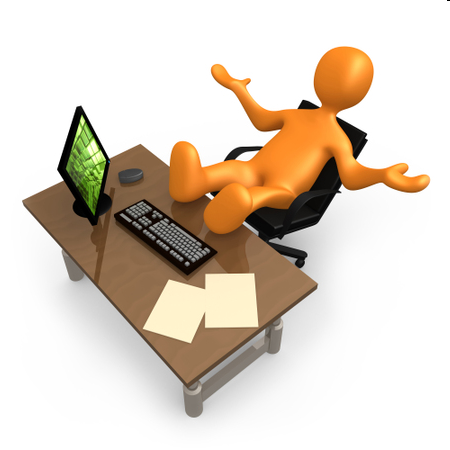 Лучший менеджер
номинанты
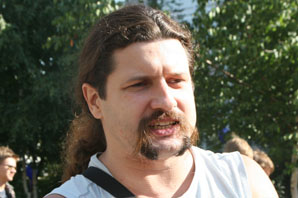 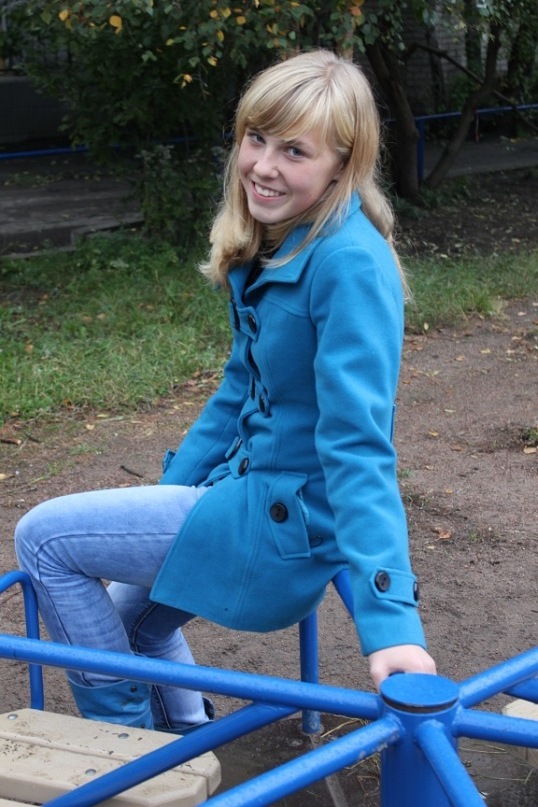 Ел Самышкин
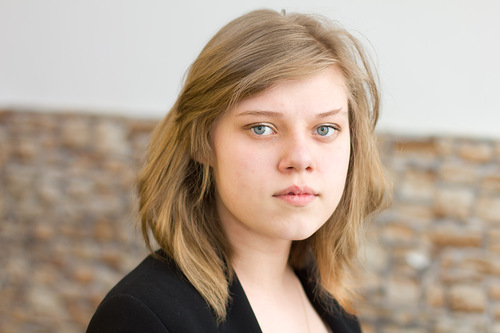 Третьякова Дарья
Гурова Мария
Лучший менеджер
победитель
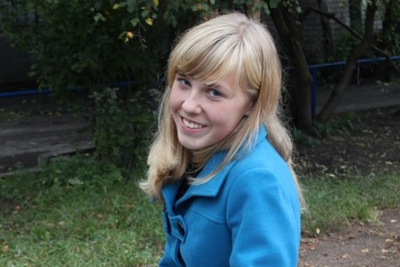 Третьякова Дарья
Самый успешный
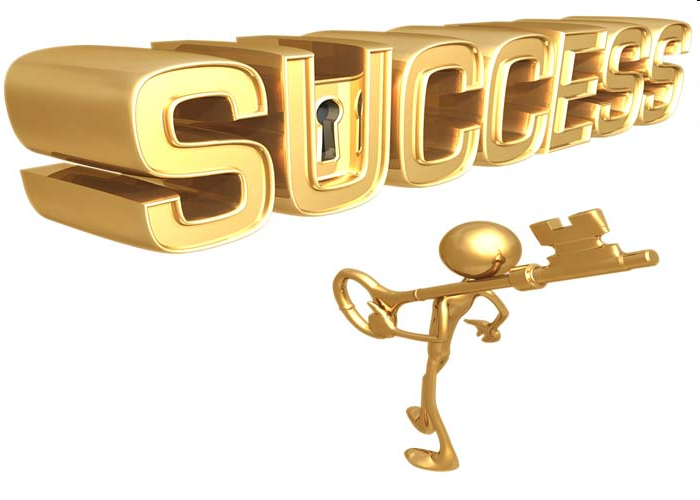 Самый успешный
номинанты
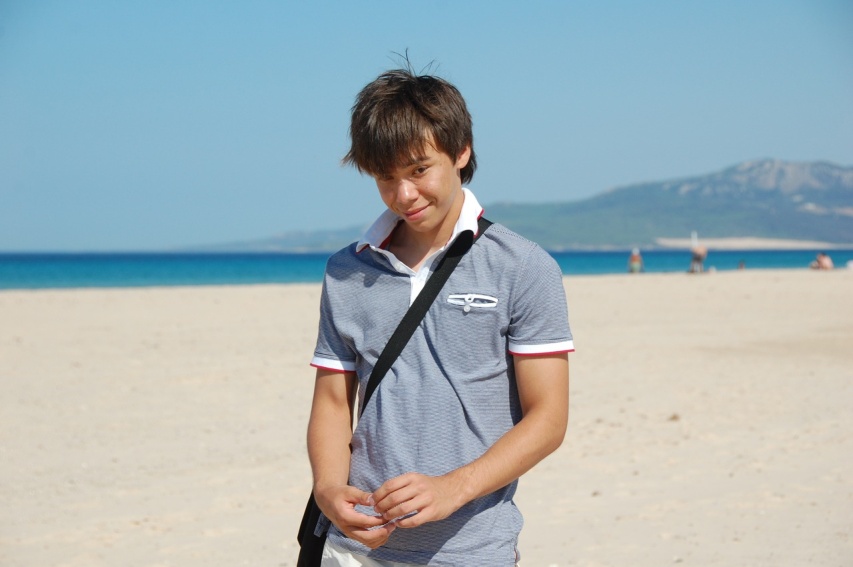 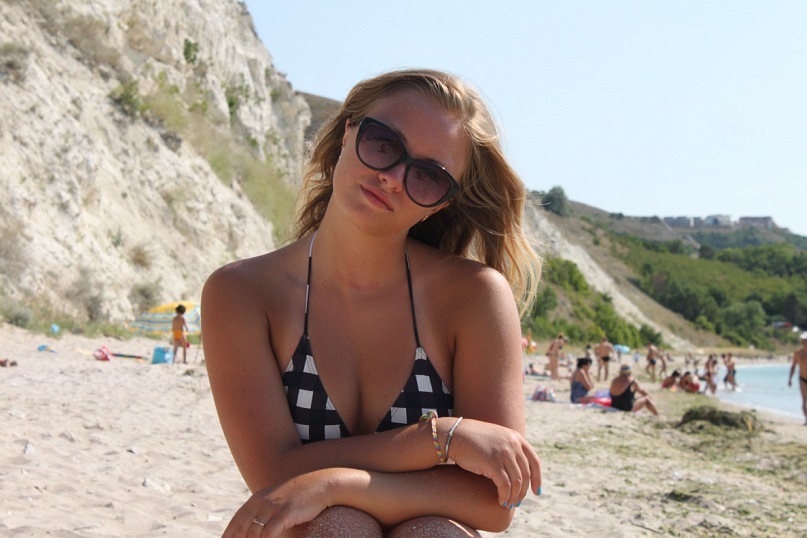 Немтырев Леша
Мария Савич
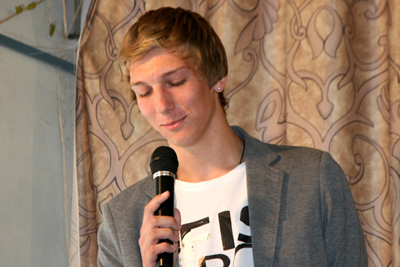 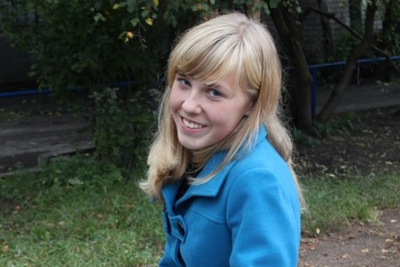 Третьякова Даша
Шкарпет Женя
Самый успешный
победитель
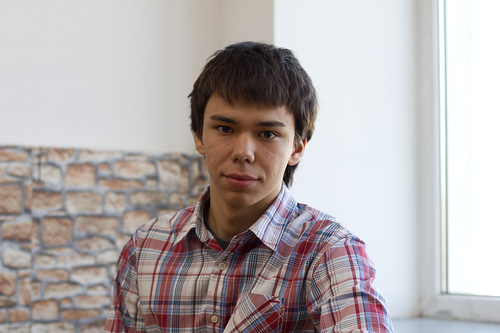 Немтырев Леша
Лицо школы
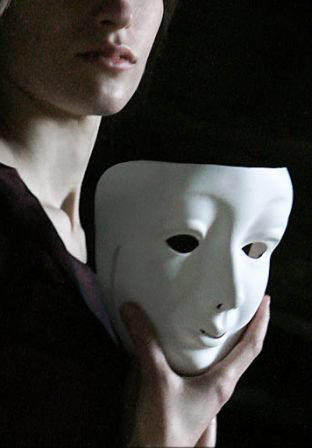 Лицо школы
номинанты
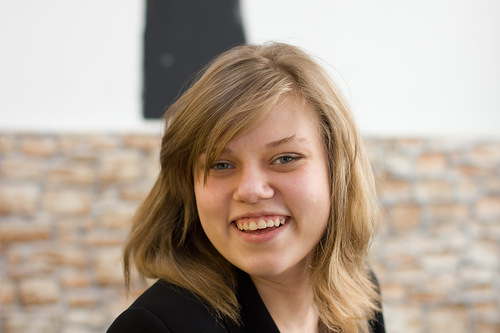 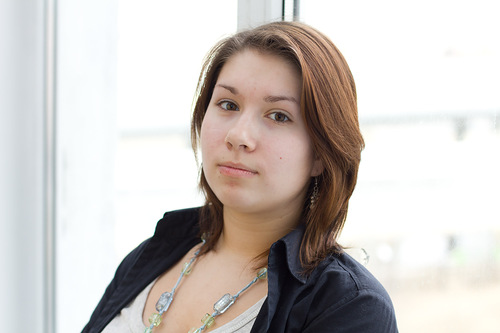 Гурова Мария
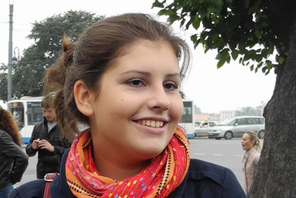 Мазуркевич Ия
Трубицина Алена
Лицо школы
победитель
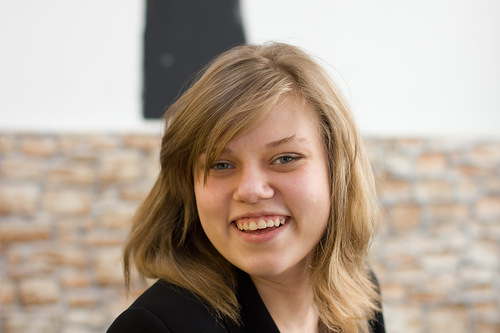 Гурова Мария
Лицо школы
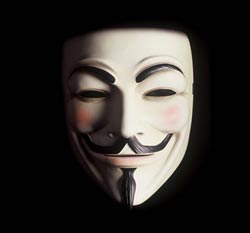 Лицо школы
номинанты
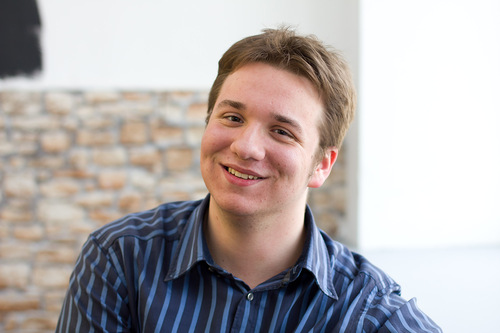 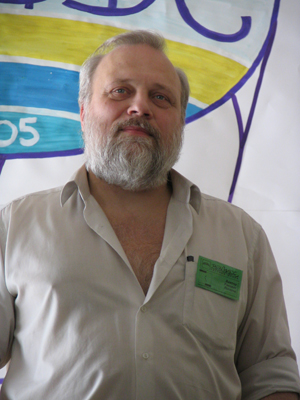 Василий Ходосевич
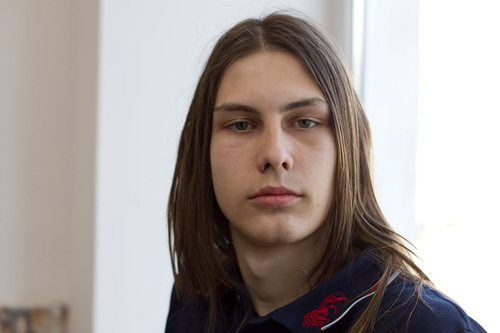 Писарев
Виктор Рэмович
Воробьев Артем
Лицо школы
победитель
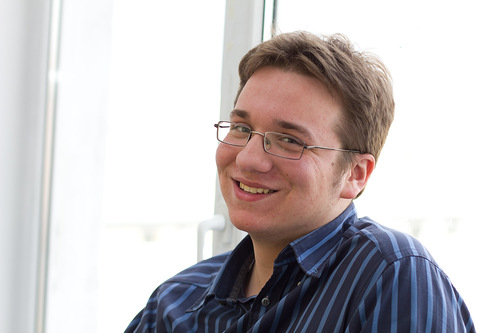 Василий Ходосевич
Гордость школы
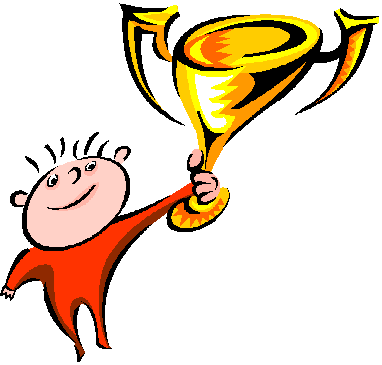 Гордость школы
номинанты
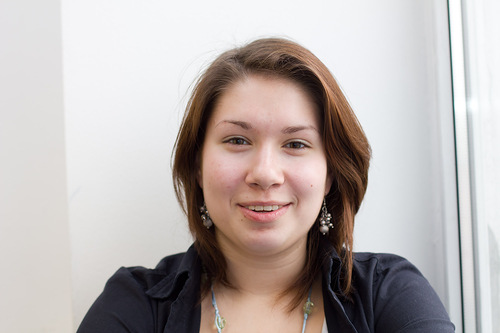 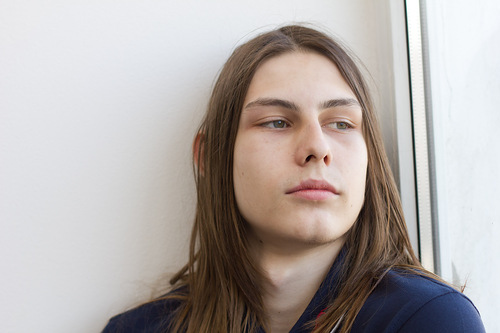 Ия Мазуркевич
Воробьев Артем
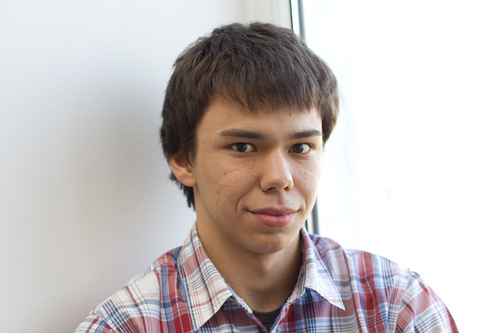 Немтырев Алексей
Гордость школы
победитель
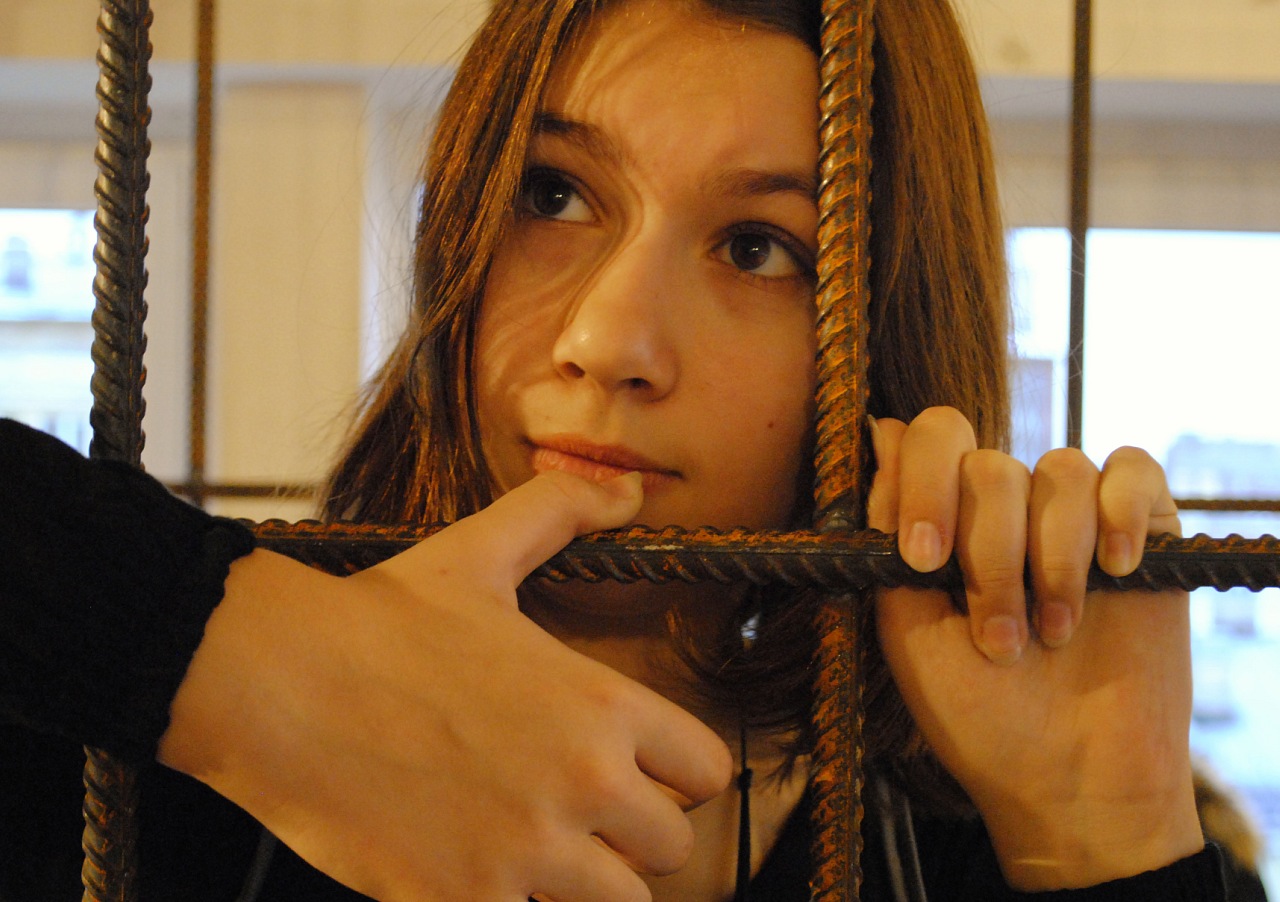 Ия Мазуркевич